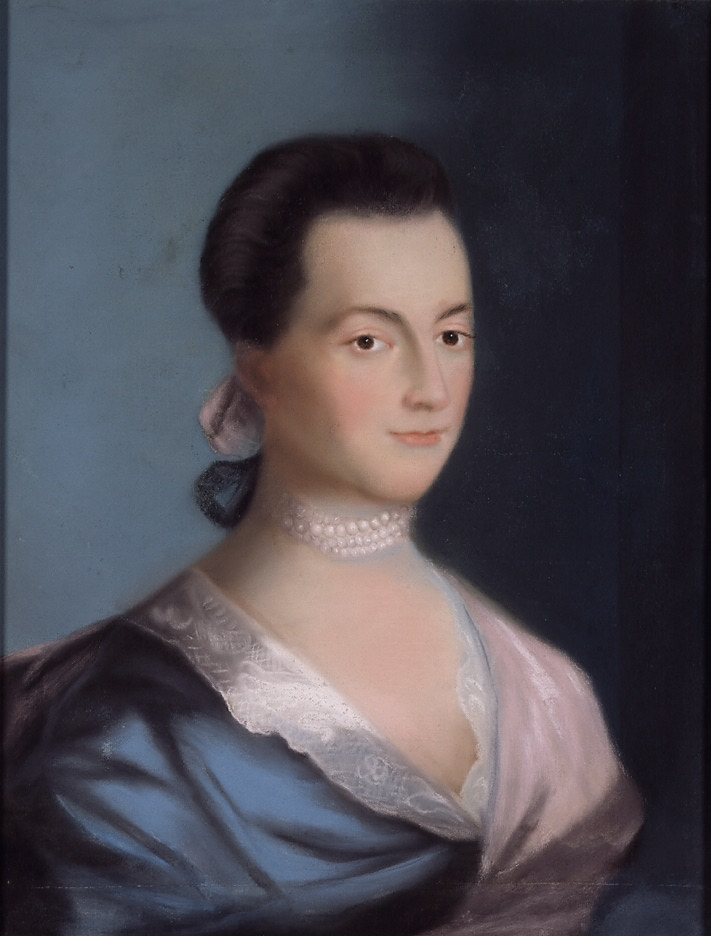 LEGACIES
of the American Revolution
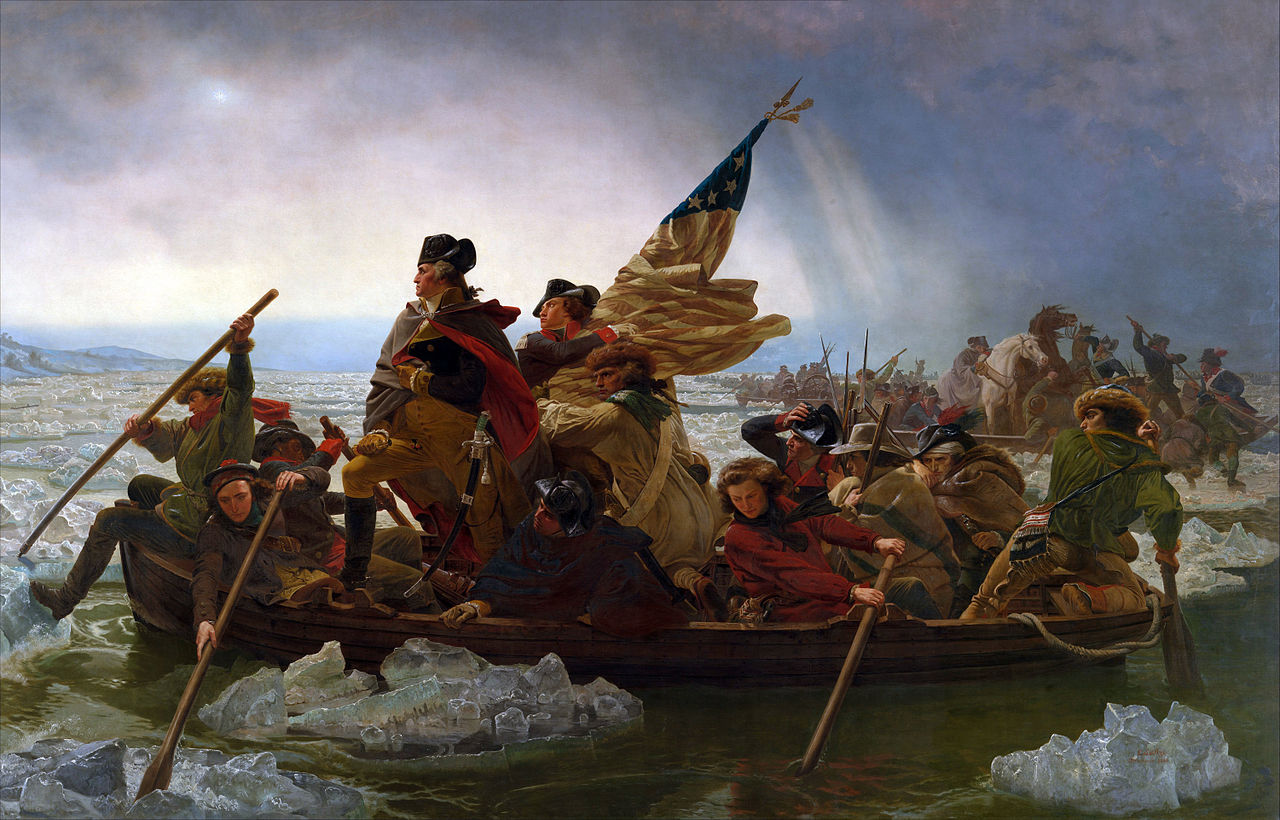 What difference did it make?
Evaluating Revolutions
Evaluating Revolutions
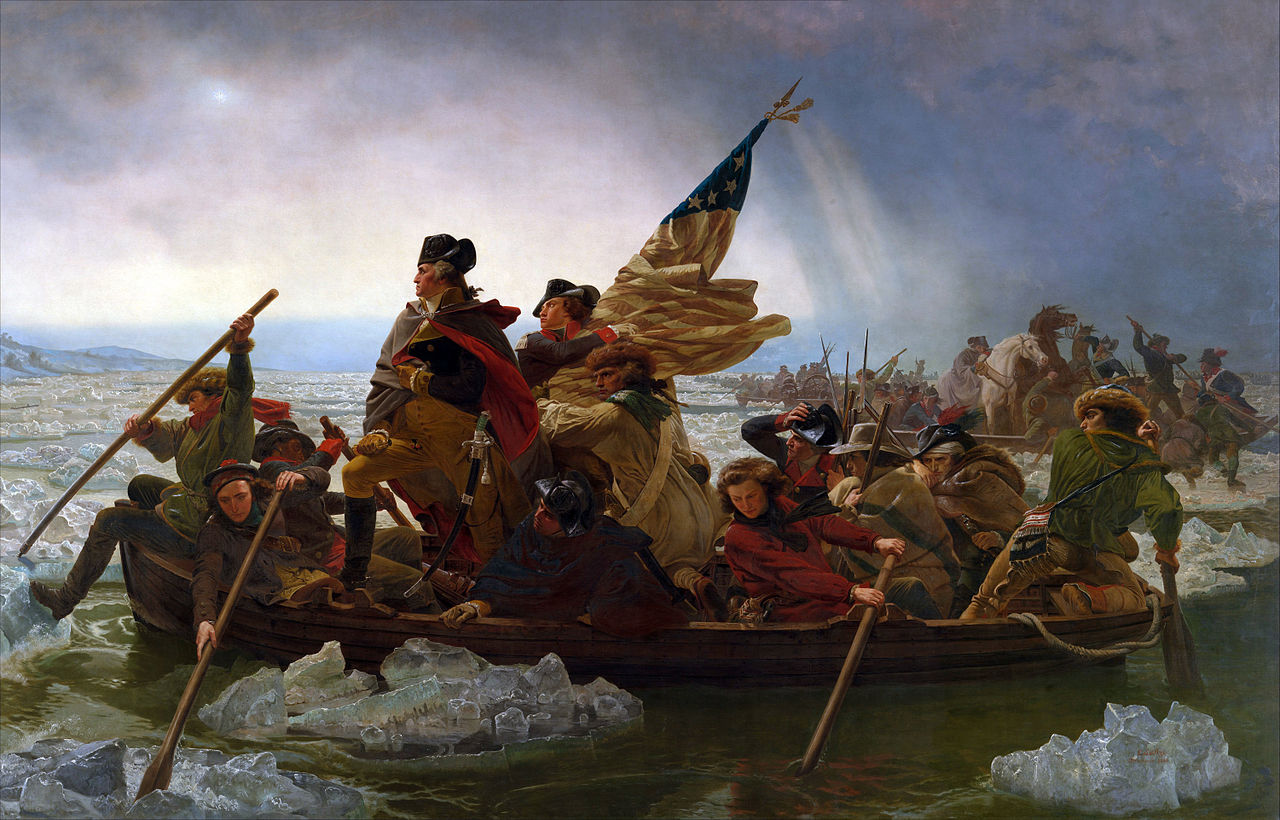 Was the American Revolution simply a political revolution that resulted in a change in government, or did it also result in meaningful changes in American society?
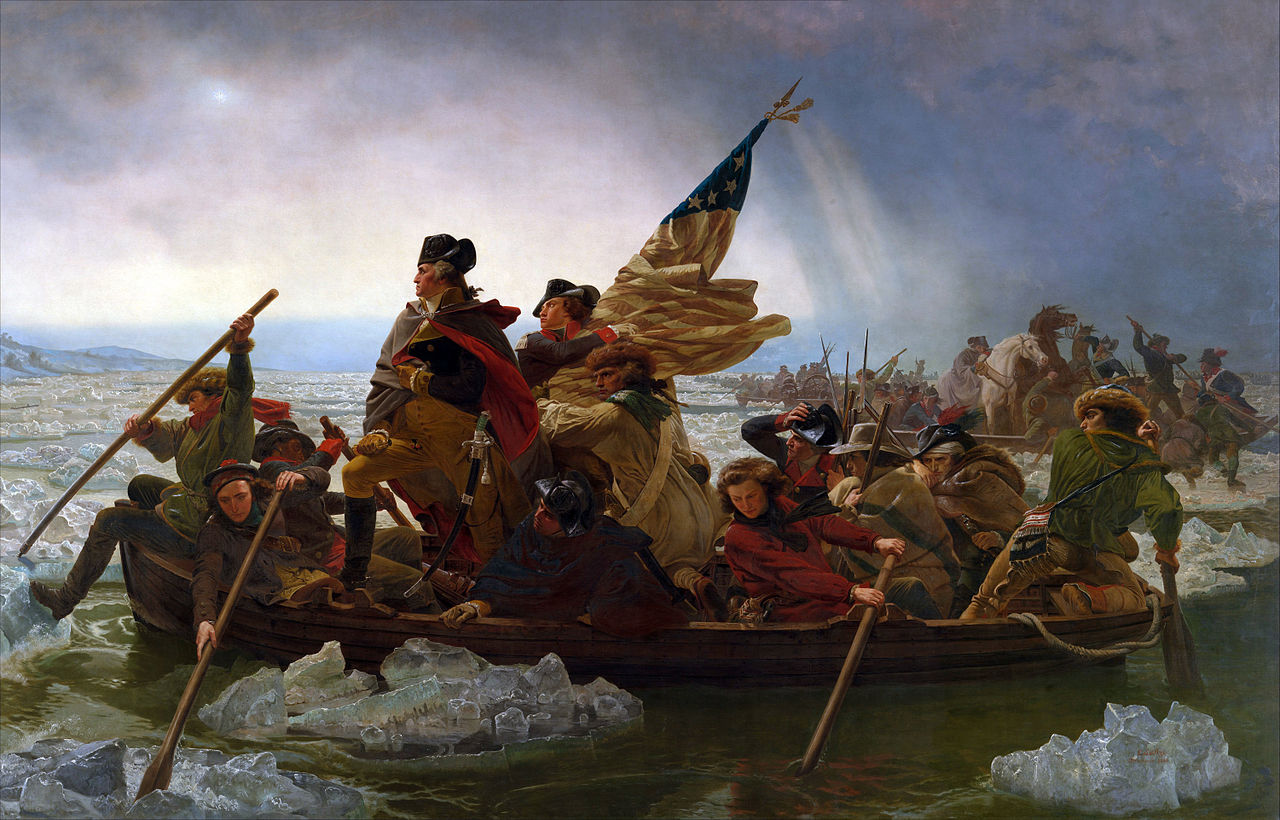 Evaluate the extent to which the American Revolution resulted in changes in American society in the period from 1775 to 1800.
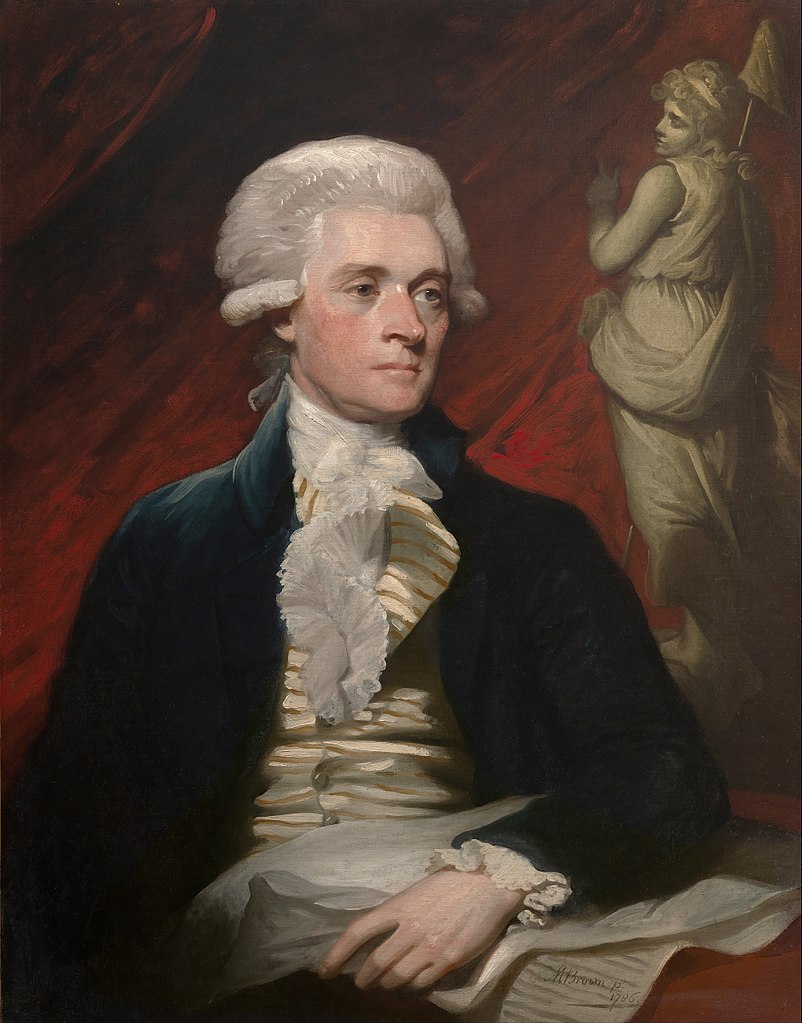 Jefferson in the U.S.
(1791)
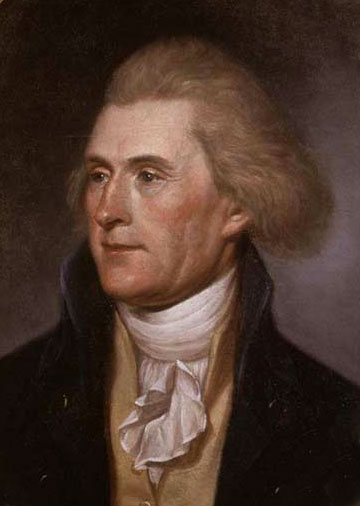 Jefferson in Britain
(1786)
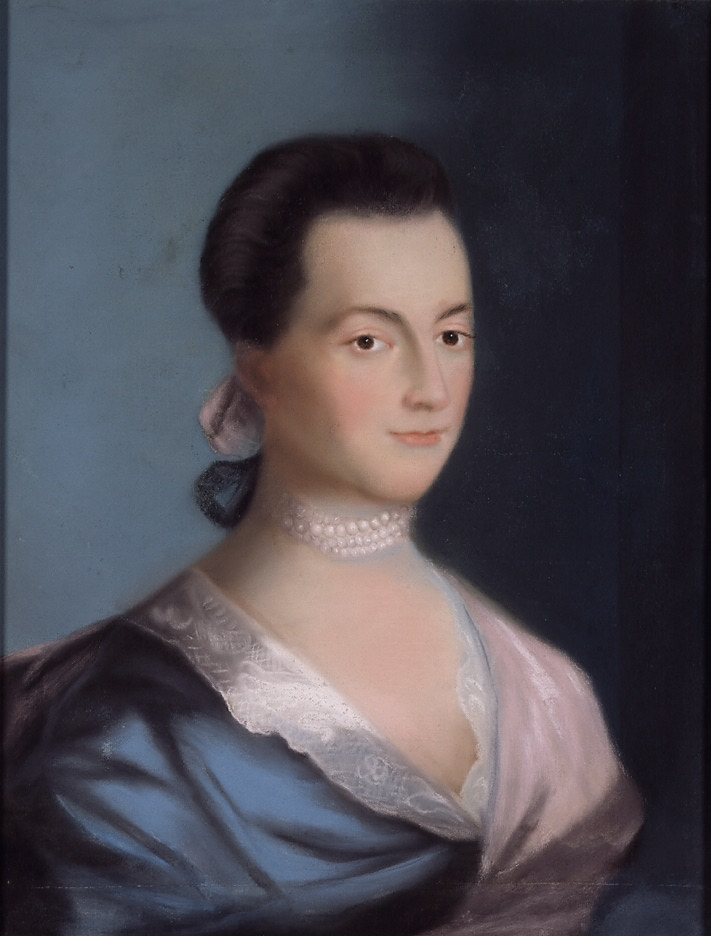 [r]epublicanism
Egalitarianism
Emancipation
Religious Freedom
Women’s Rights
Agrarianism
Simplicity
[r]epublicanism
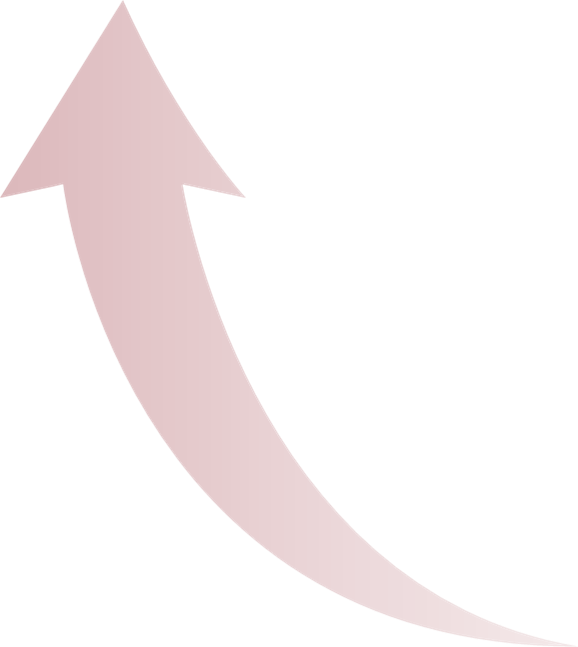 Note the small r.
[r]epublicanism
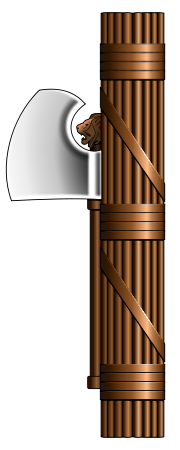 Monarchy
Popular Sovereignty
Representative Government
Egalitarianism (Equality Under the Law)
Limited Government
Individual Rights
Rotation in Office (Term Limits)
Patriotic, Virtuous, & Educated Citizenry
Roman Fasces
Egalitarianism
root word = equal
Monarchy vs. Republic
Monarchy
Republic
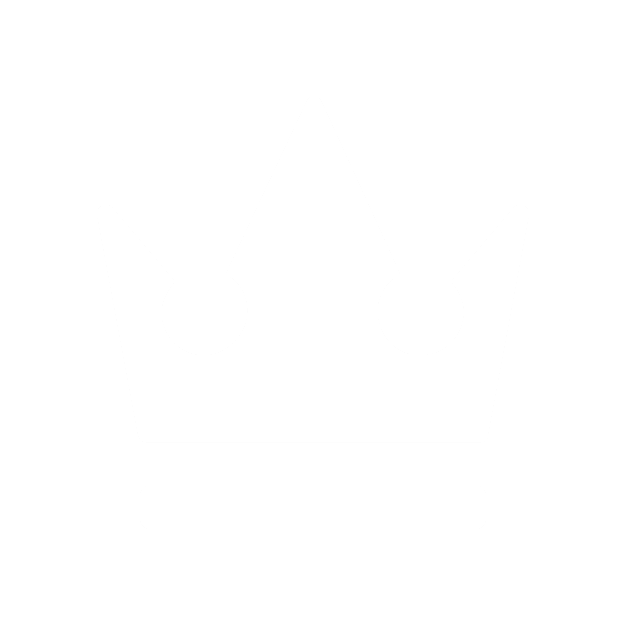 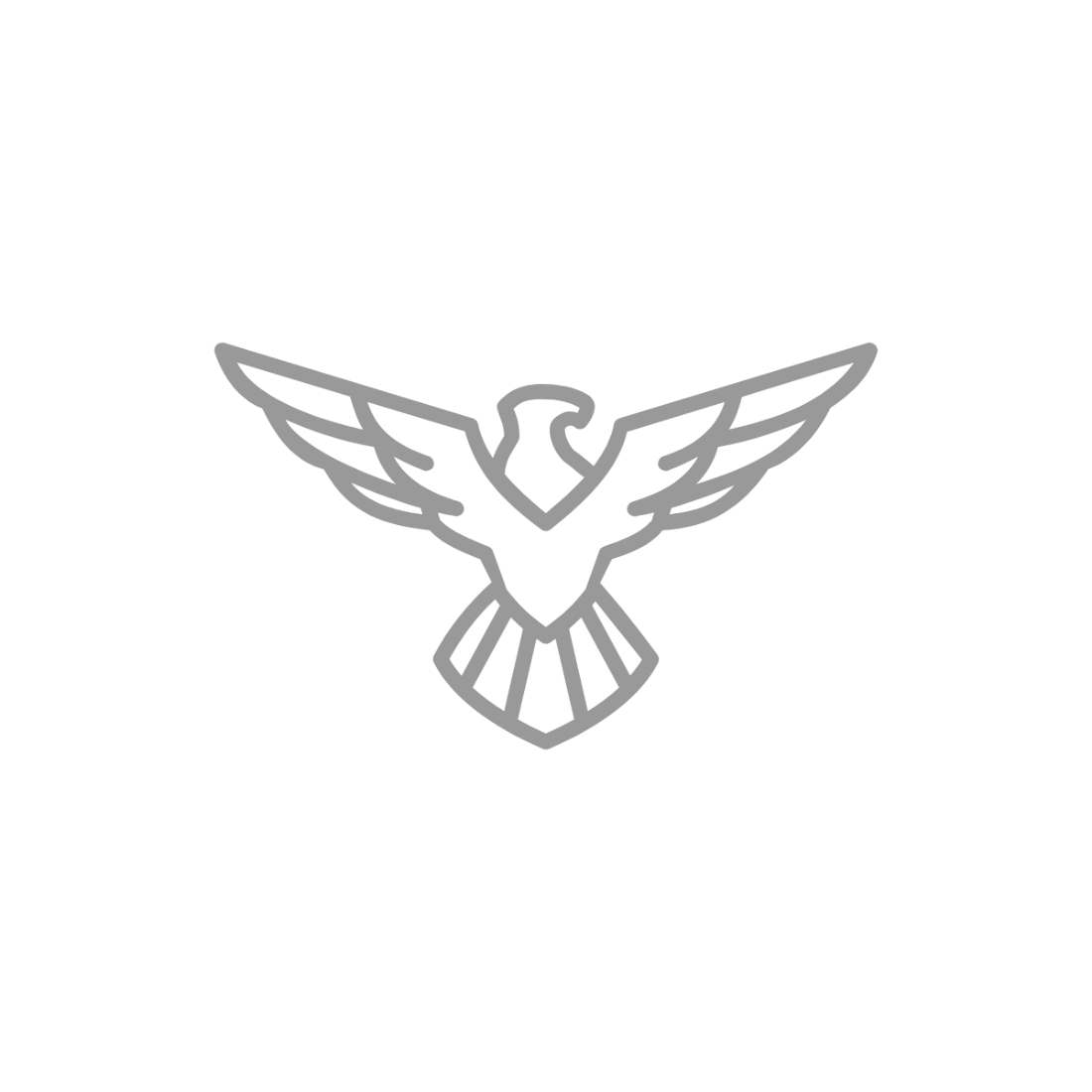 Fixed SocialHierarchy
Equality Underthe Law
Monarchy
Republic
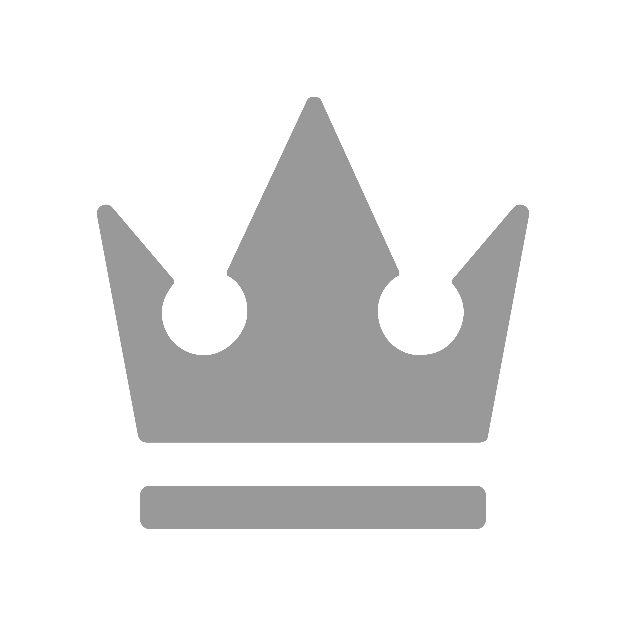 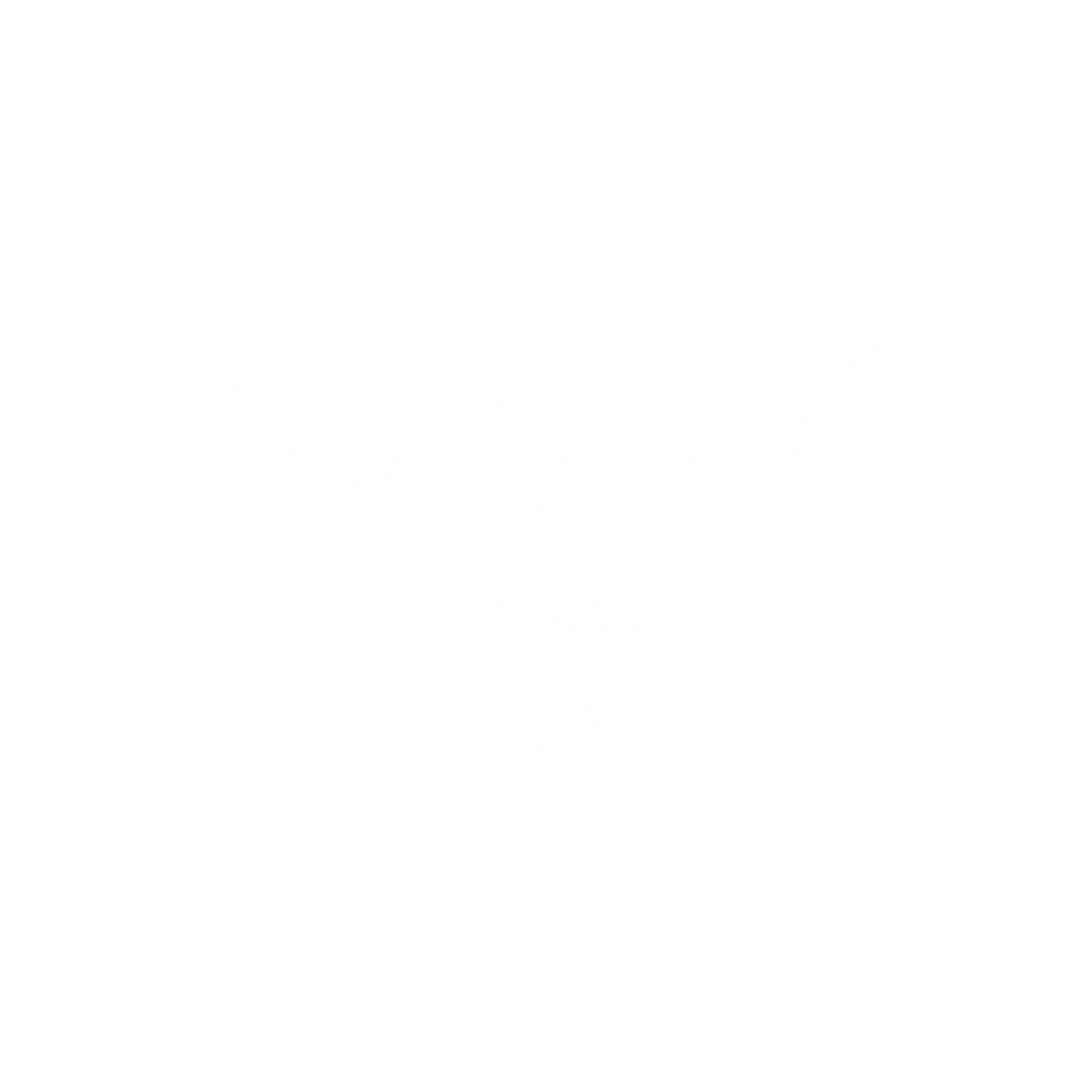 Fixed SocialHierarchy
Equality Underthe Law
Monarchy
Republic
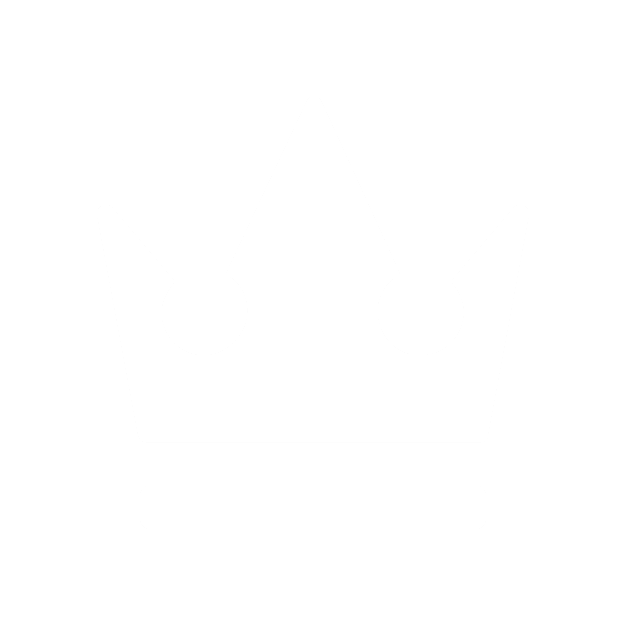 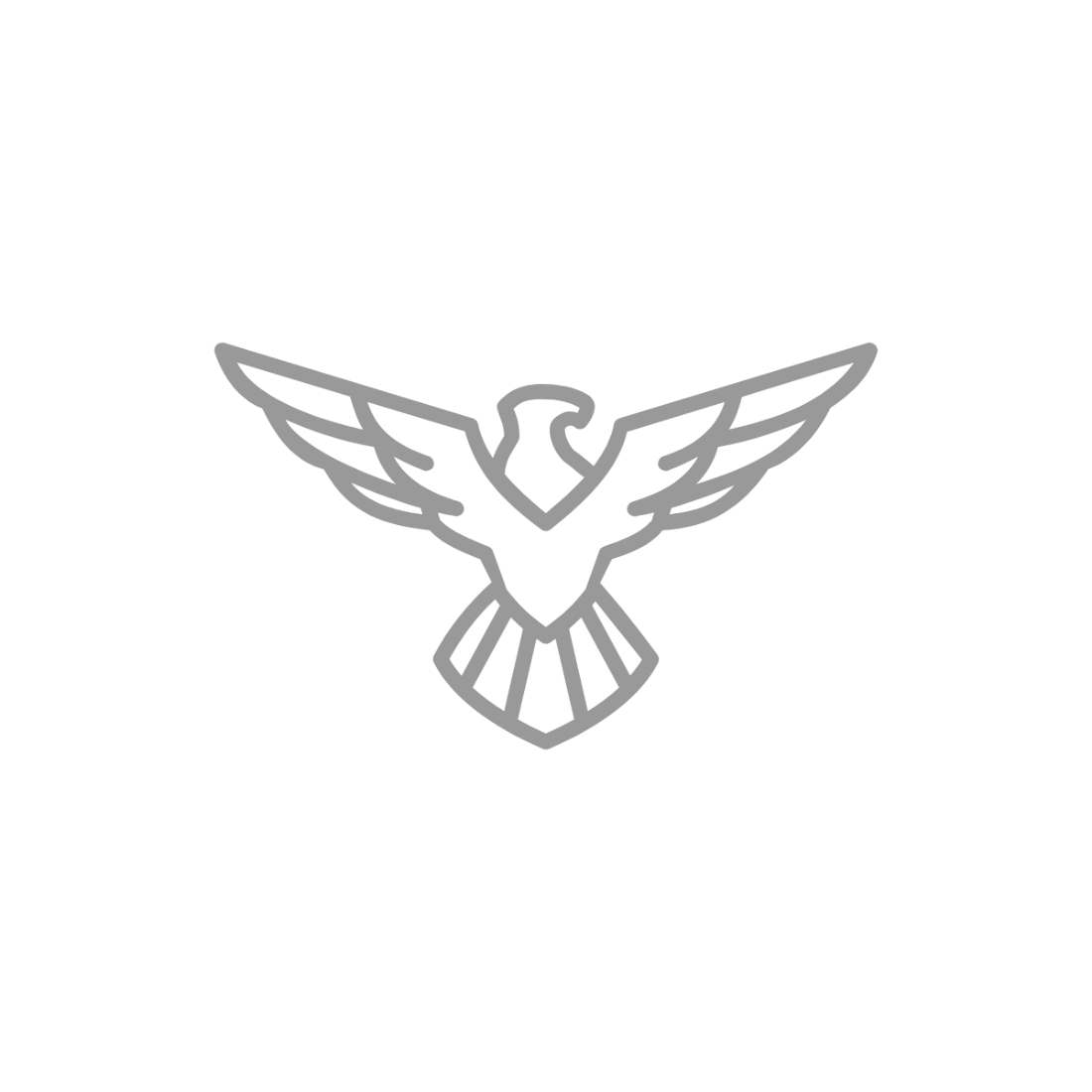 SUBJECTS
(ruled by the monarch)
CITIZENS
 (in charge of the gov.)
Monarchy
Republic
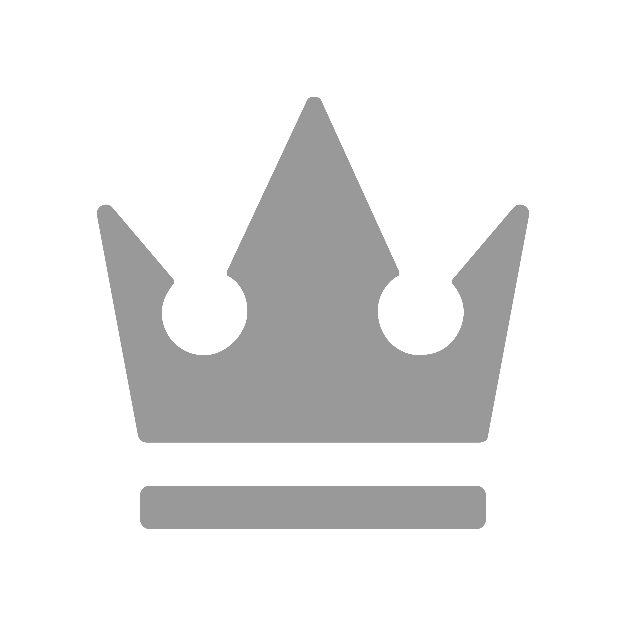 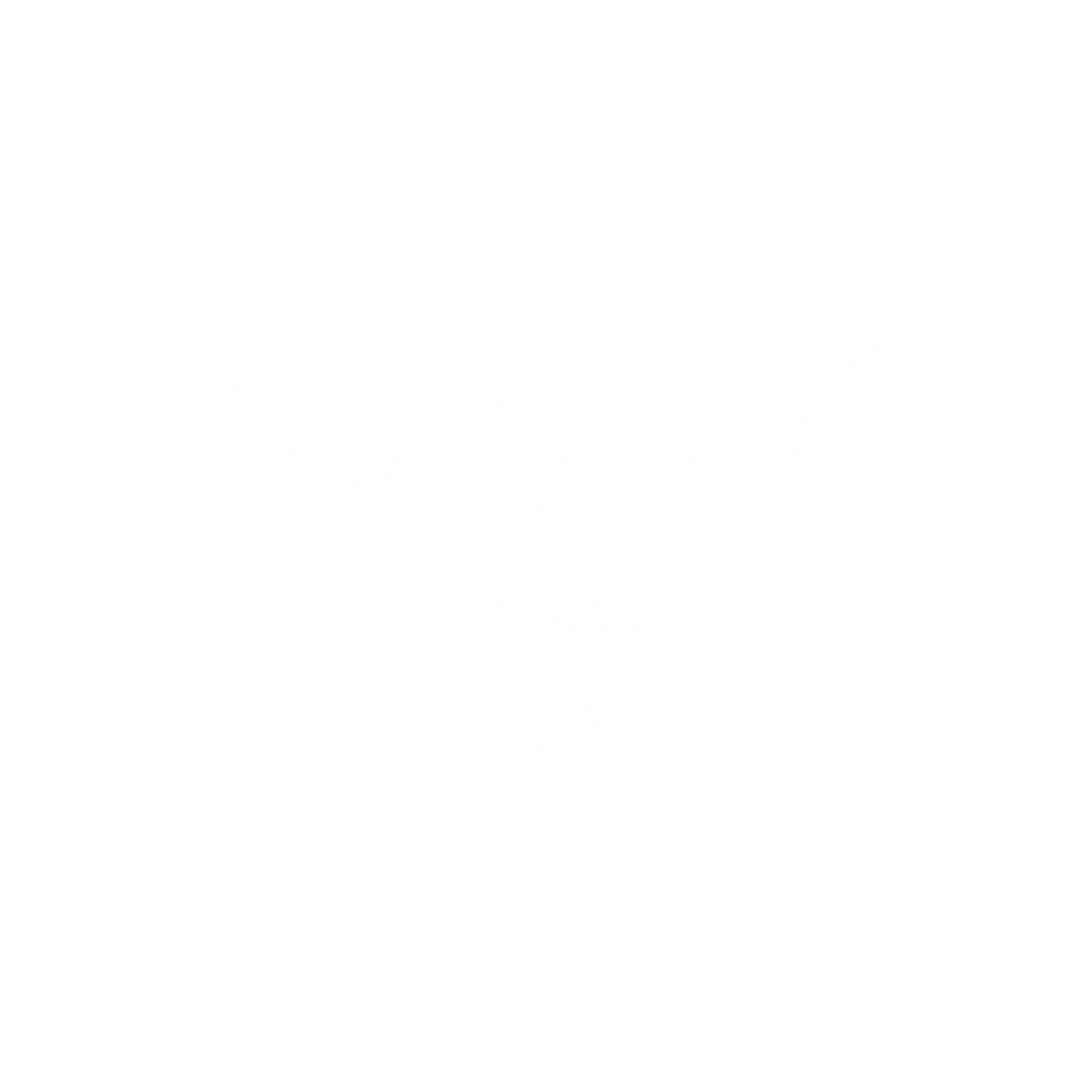 SUBJECTS
(ruled by the monarch)
CITIZENS
 (in charge of the gov.)
No title of nobility shall be granted by the United States…


United States Constitution
Article I, Section 9, Clause 8
Primogeniture and Titles
Southern states abolished primogeniture laws, which favored firstborn sons after the Revolution.
  
All state legislatures banned aristocratic titles of nobility.
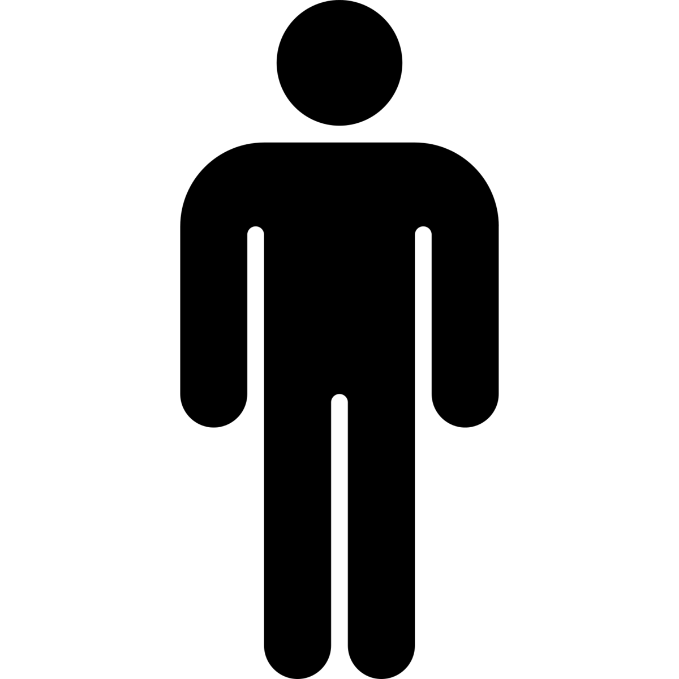 $
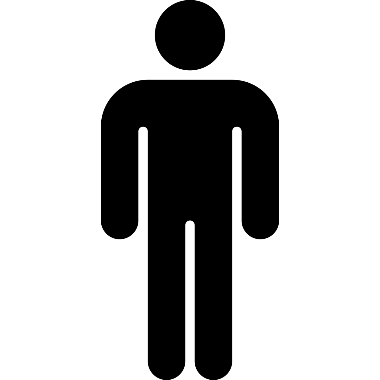 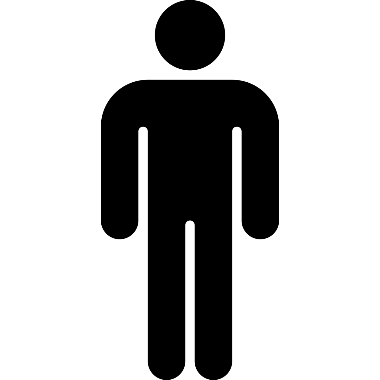 Person by Alex Berkowitz from The Noun Project
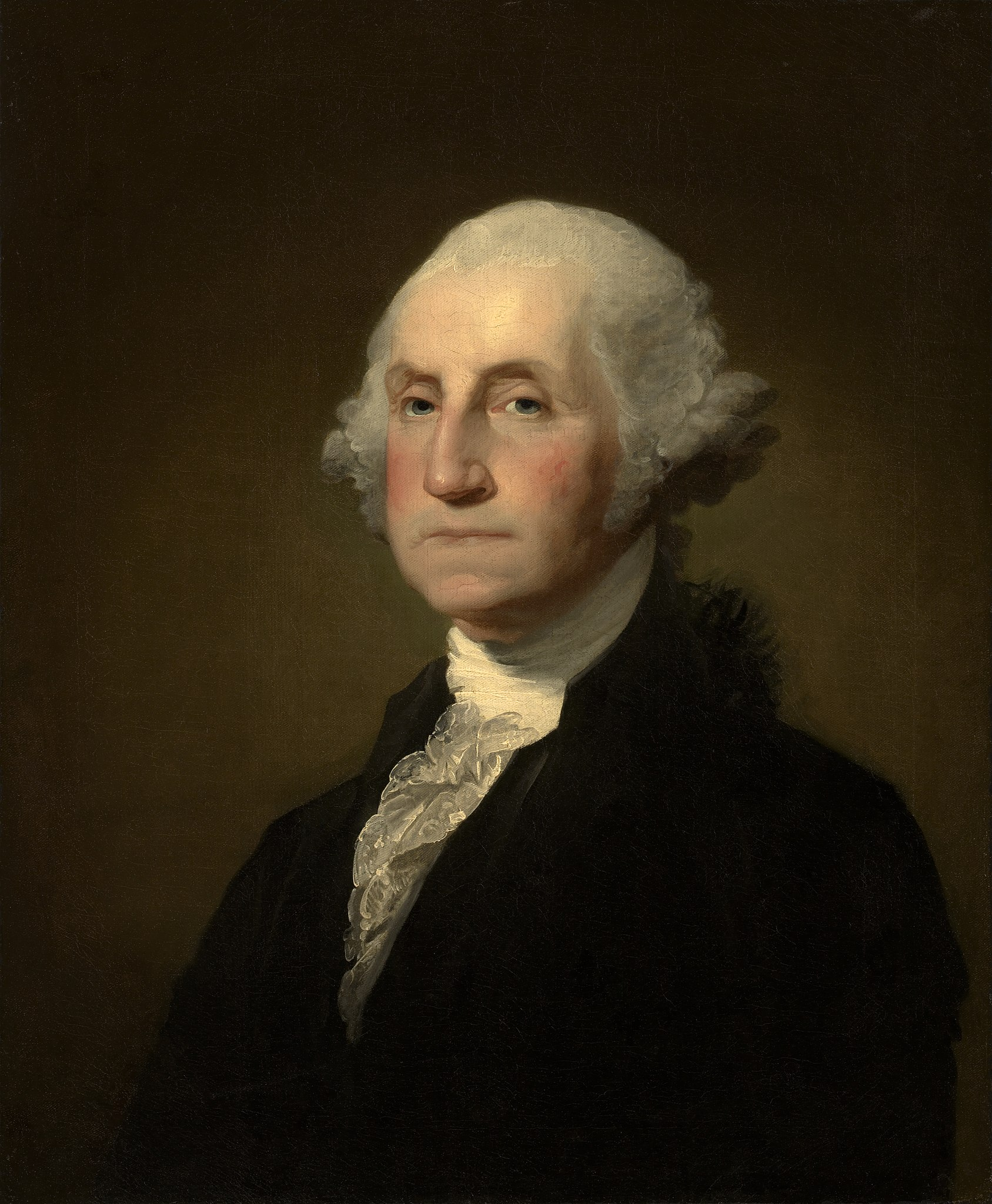 “Mr. President”
Washington’s choice of a title reflects the egalitarianism of a republican society.
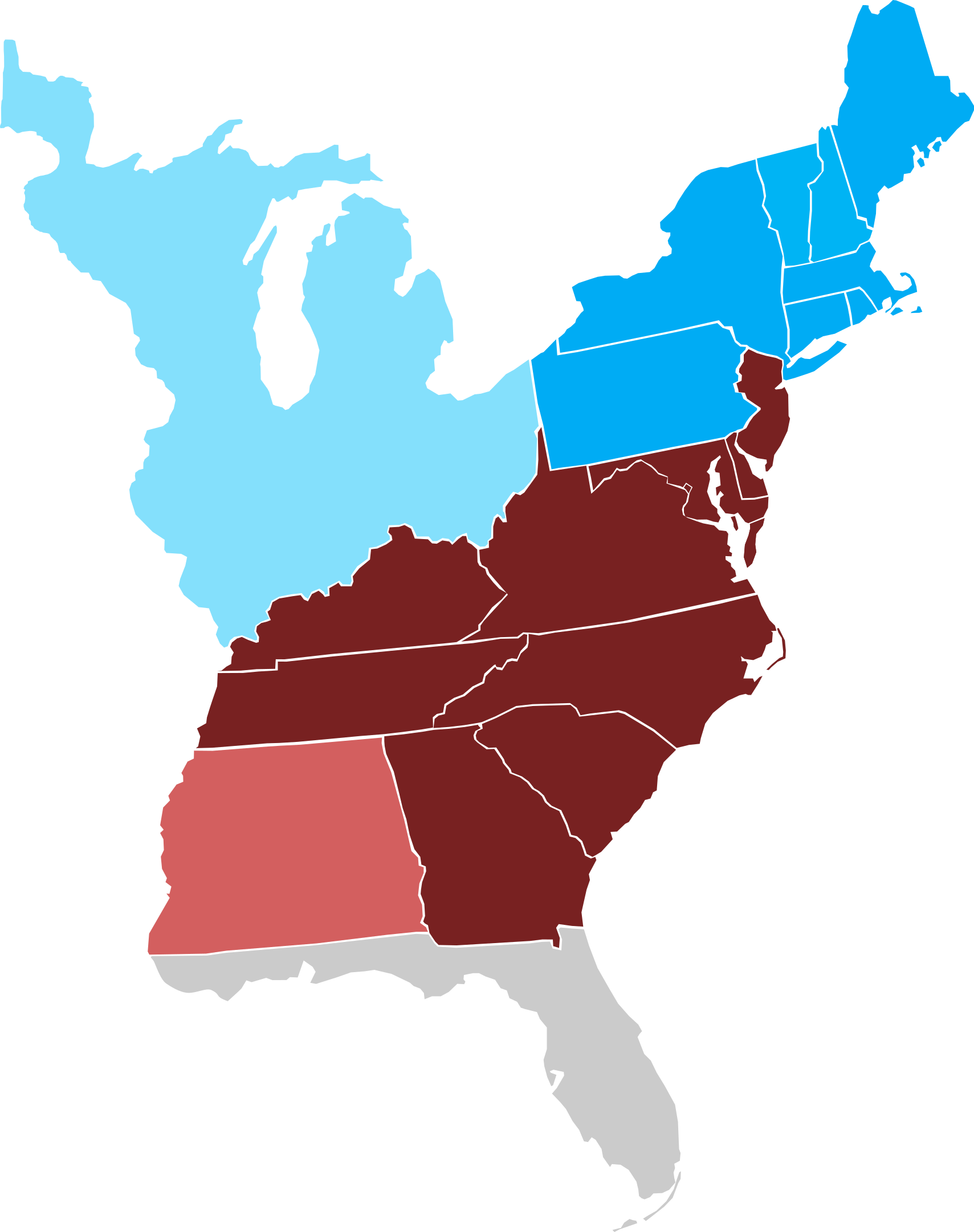 Slavery
By 1800, nearly all states north of the Mason-Dixon Line passed laws providing for gradual emancipation of slaves.
Northern Emancipation
Source: slavenorth.com
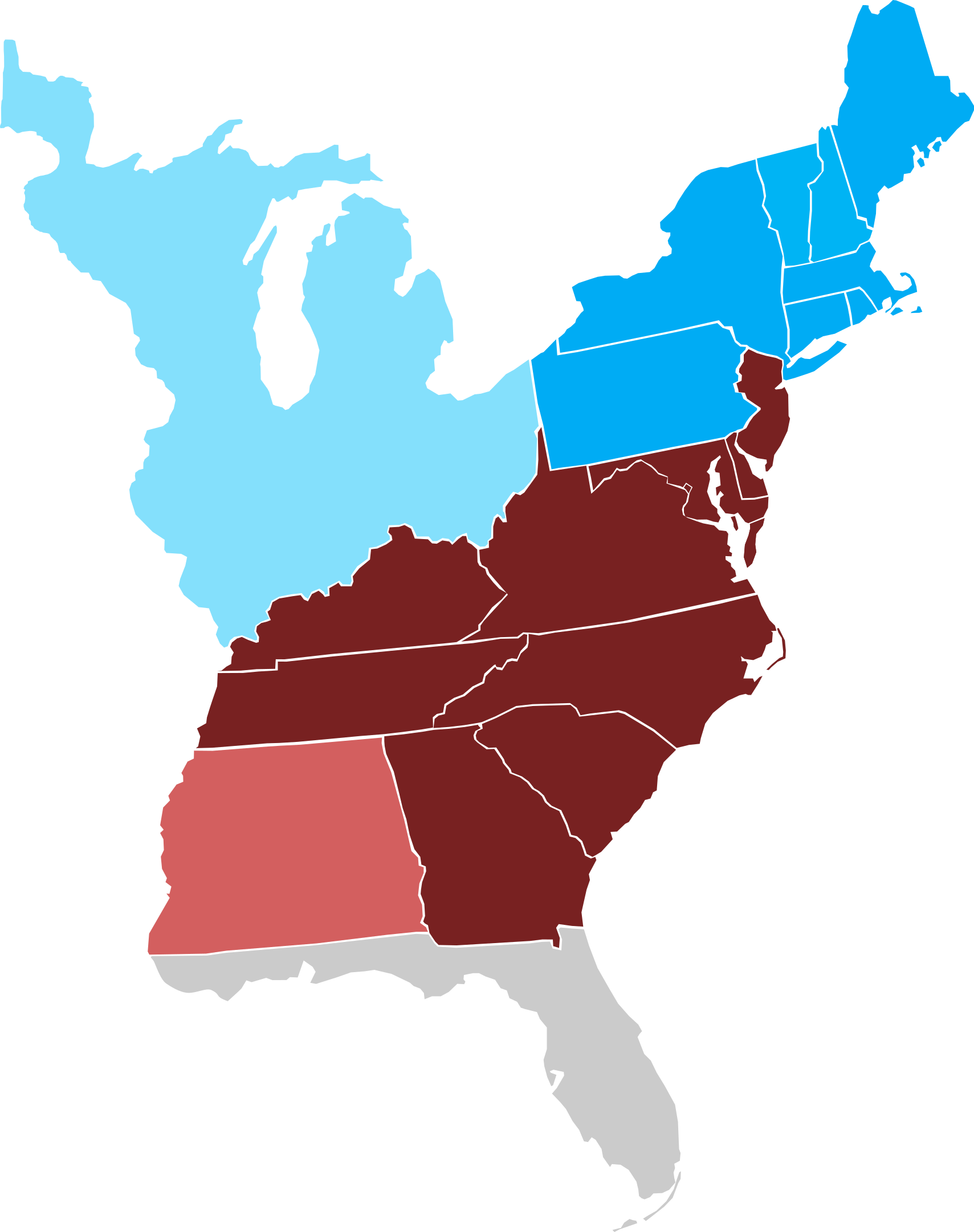 Slavery
Few Northern states allowed free black residents to vote.
Some even banned free black settlement.
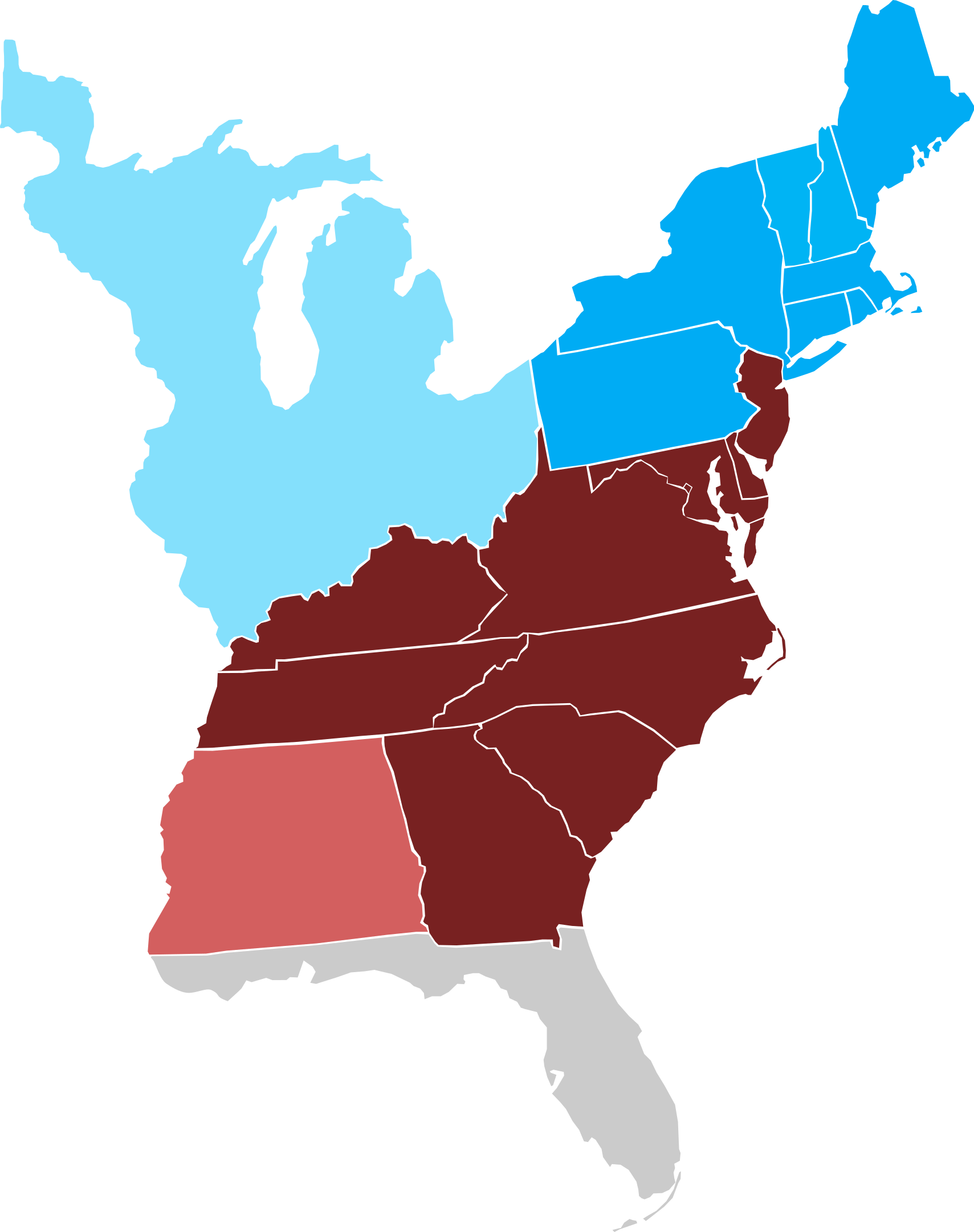 Meanwhile…
Slavery became even MORE entrenched in the South.
Religious Freedom
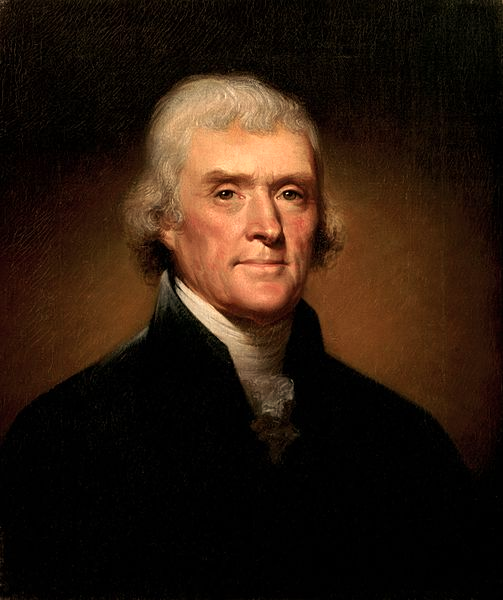 Virginia Statute for Religious Freedom (1786)

Anglican Church DISESTABLISHED in Virginia
Jefferson
Before
After
Virginians paid taxes to support the Anglican Church, and there were some legal restrictions on other religious groups.
No mandatory taxes to support any church, and the practice of religion was not regulated by the government, at all.
Before
After
Virginians paid taxes to support the Anglican Church, and there were some legal restrictions on other religious groups.
No mandatory taxes to support any church, and the practice of religion was not regulated by the government, at all.
“No man shall be compelled to frequent or support any religious worship, place, or ministry whatsoever… but that all men shall be free to profess… their opinions in matters of religion…”
Virginia Statute forReligious Freedom (1786)
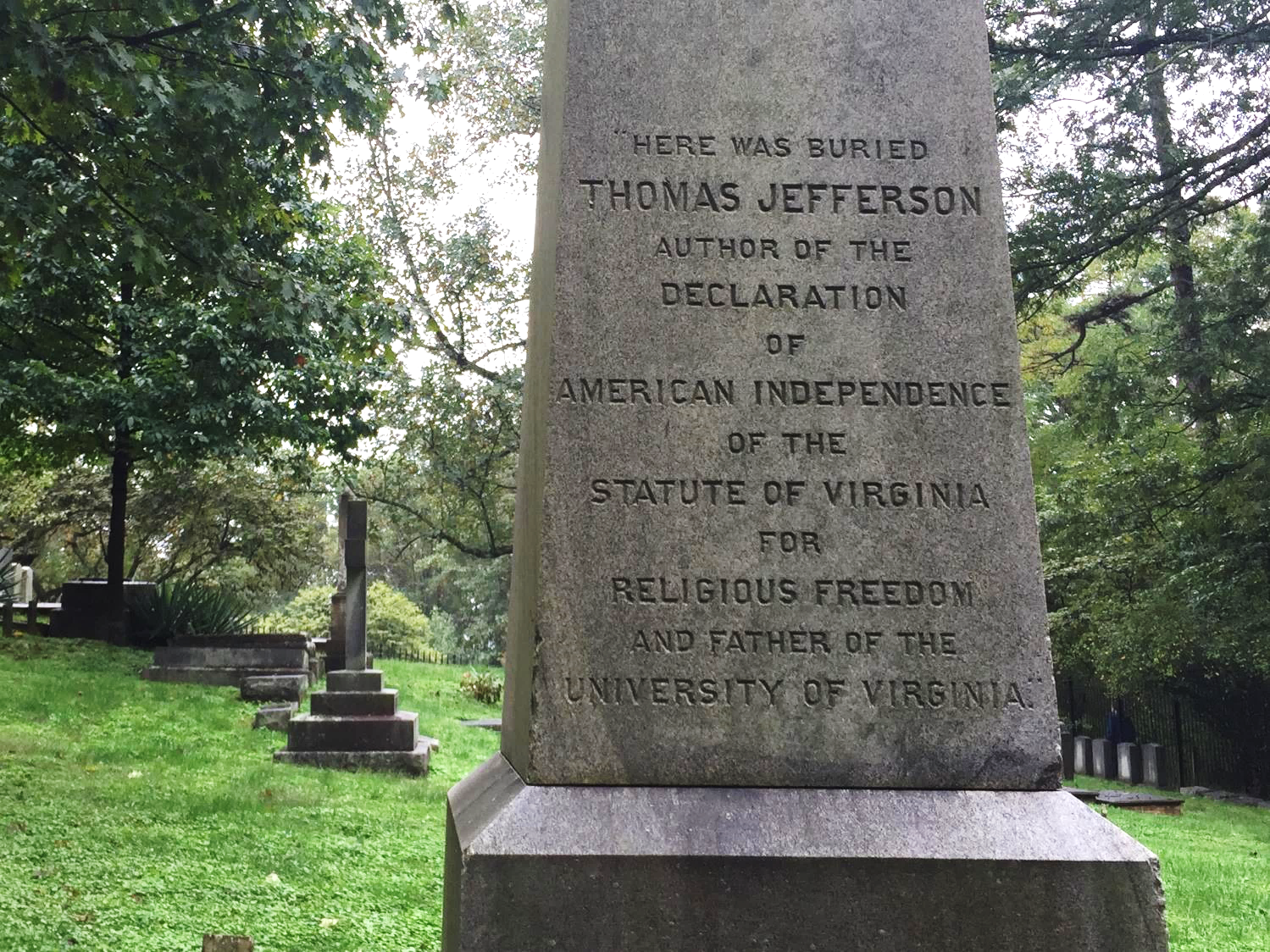 Jefferson’s Epitaph
[Speaker Notes: Photo by Tom Richey]
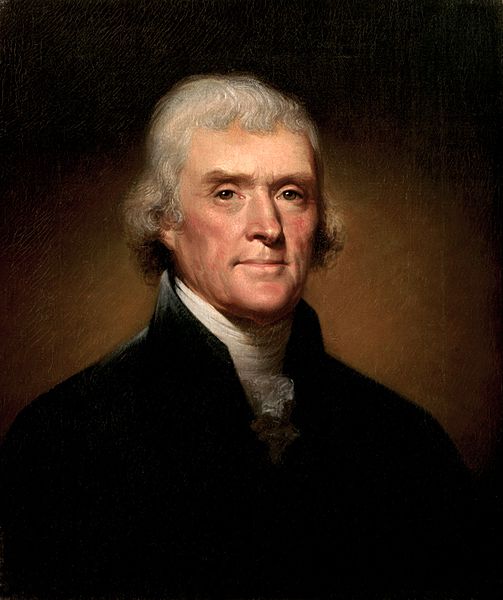 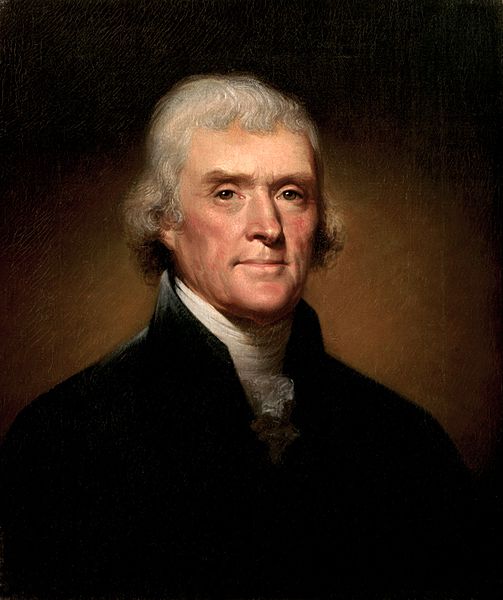 POTUS?
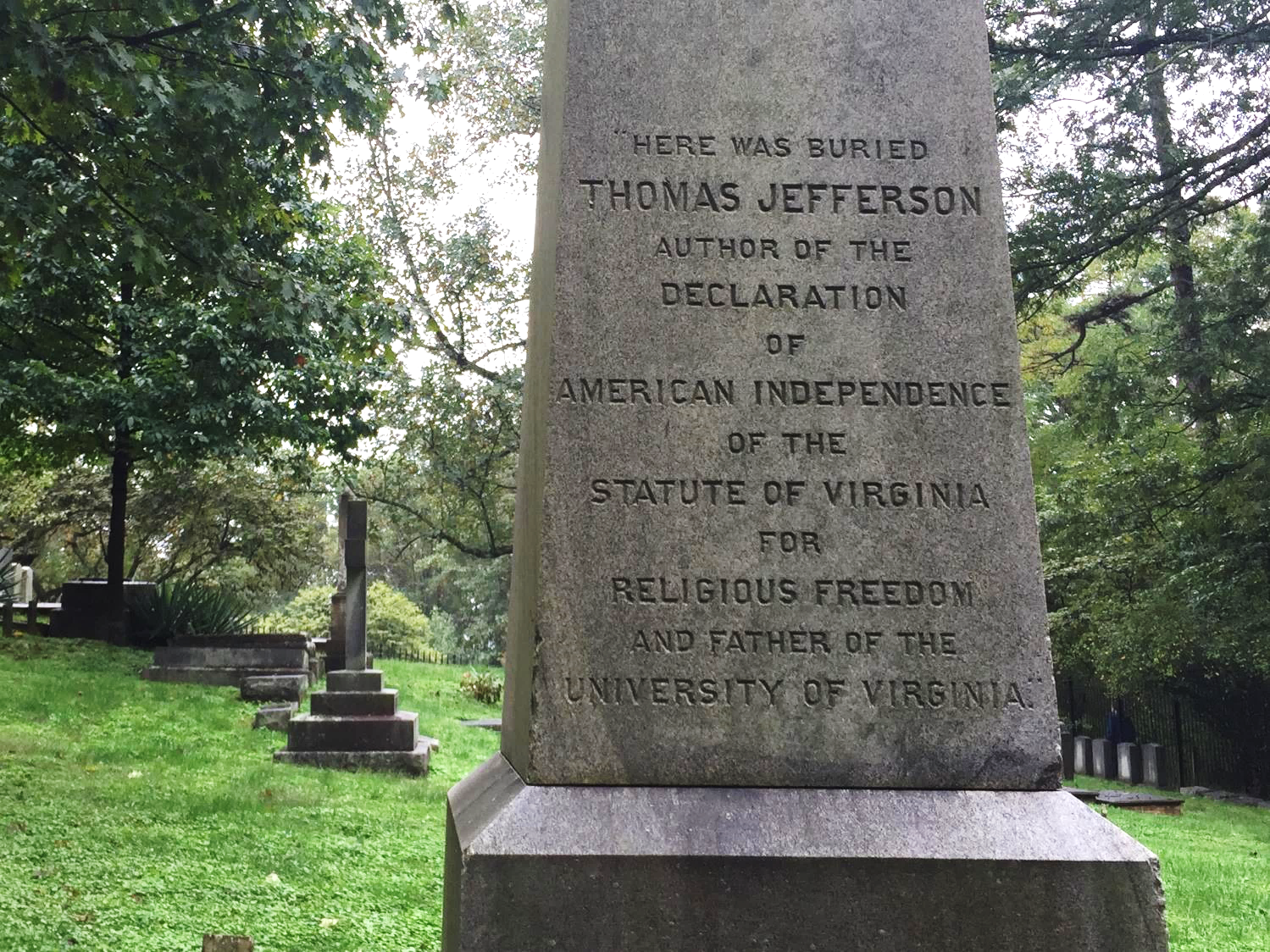 Jefferson was more proud of what he did to make Virginia more free than he was of his personal accomplishments.
[Speaker Notes: Photo by Tom Richey]
“…no religious test shall ever be required as a qualification to any office or public trust under the United States.”

United States Constitution
Federalism
The states cooperated to win their independence from Britain in the Revolutionary War…
Federalism
The states cooperated to win their independence from Britain in the Revolutionary War…
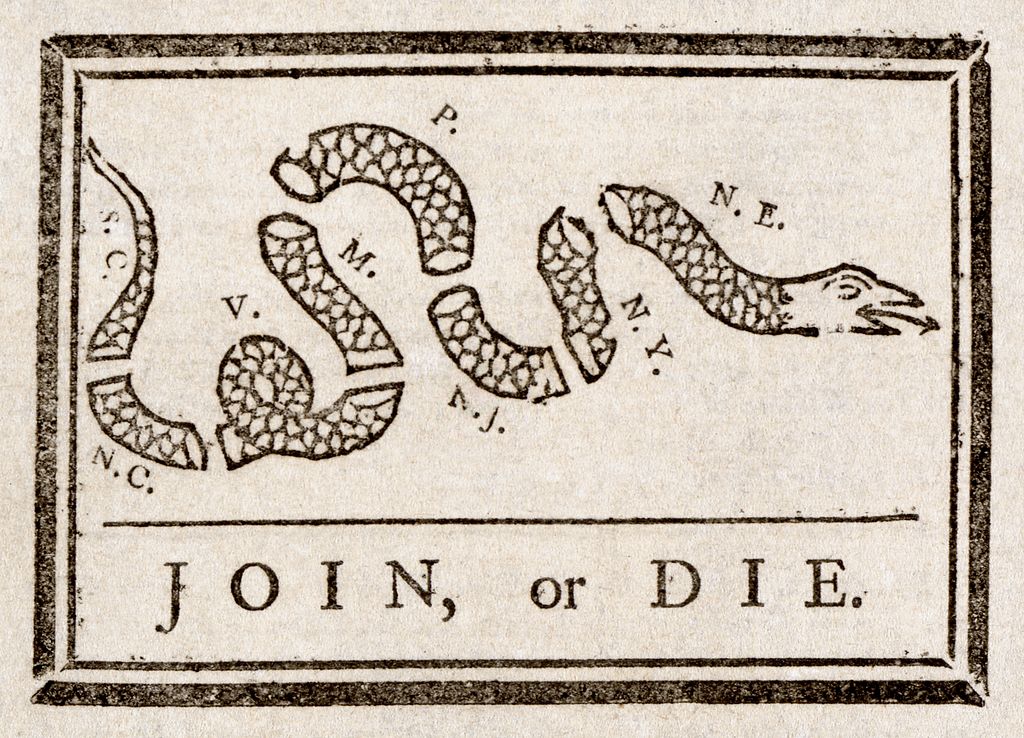 To a point…
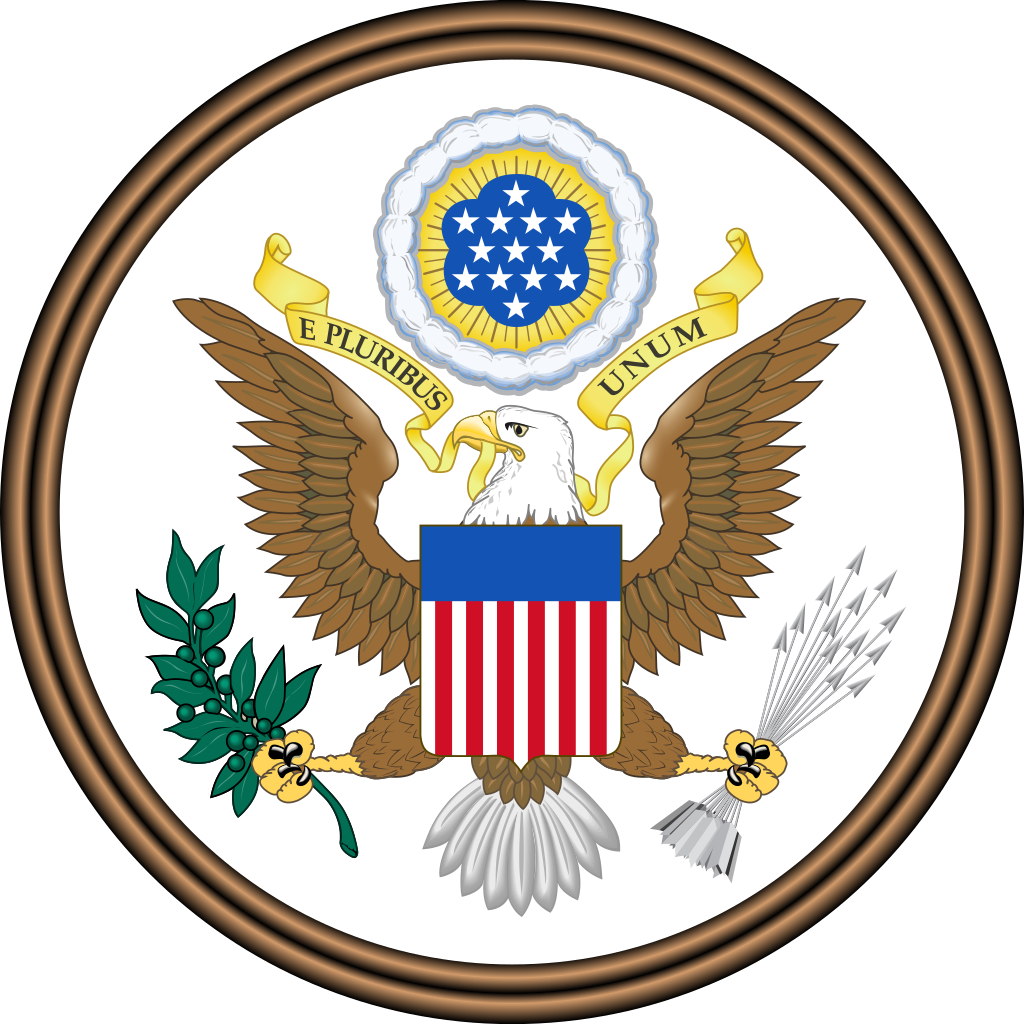 These United Colonies are, and of Right ought to be Free and Independent States…
Declaration of Independence
Women and the Revolution
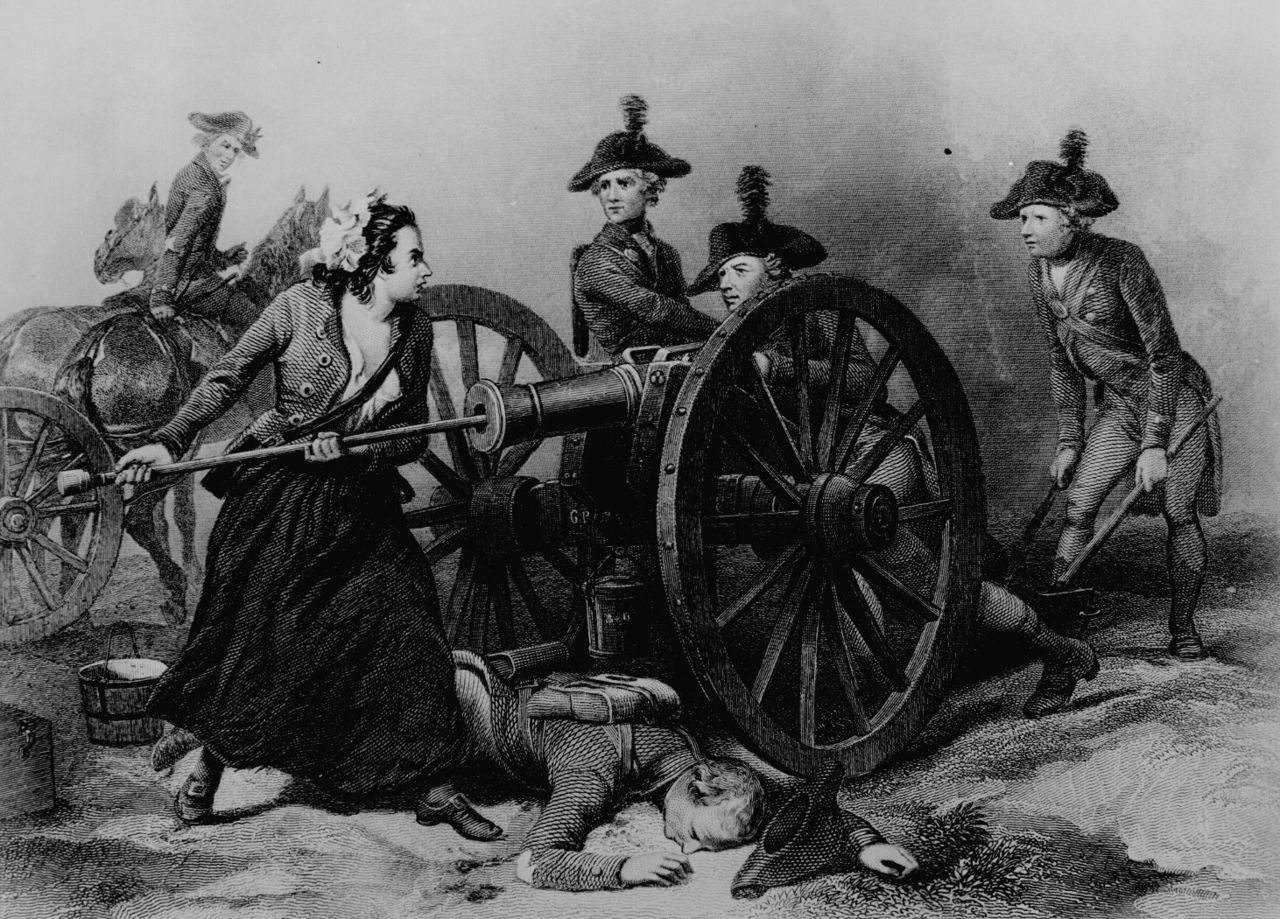 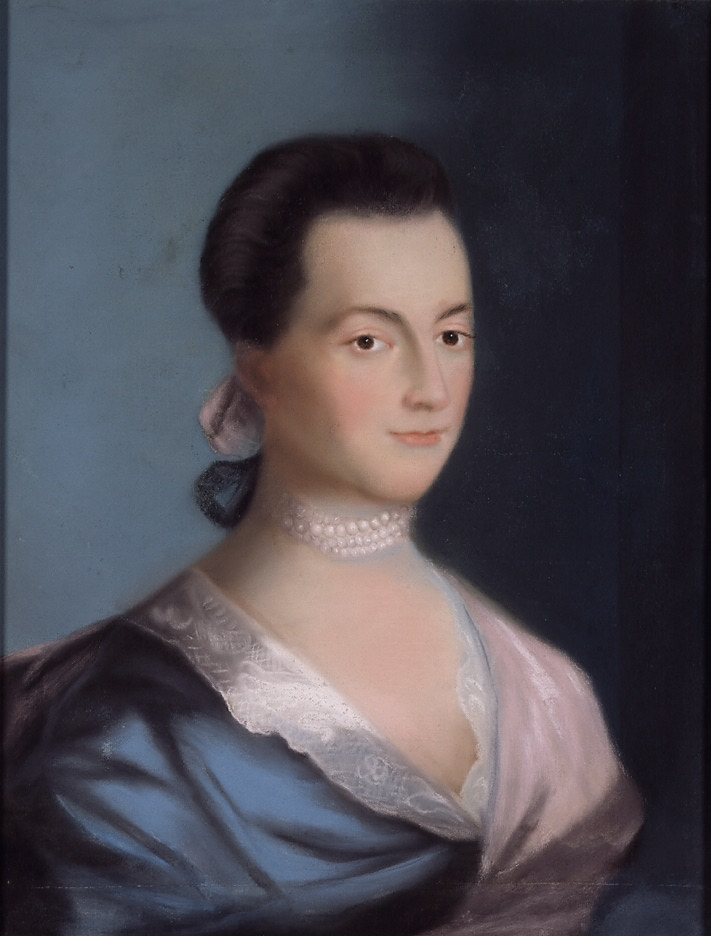 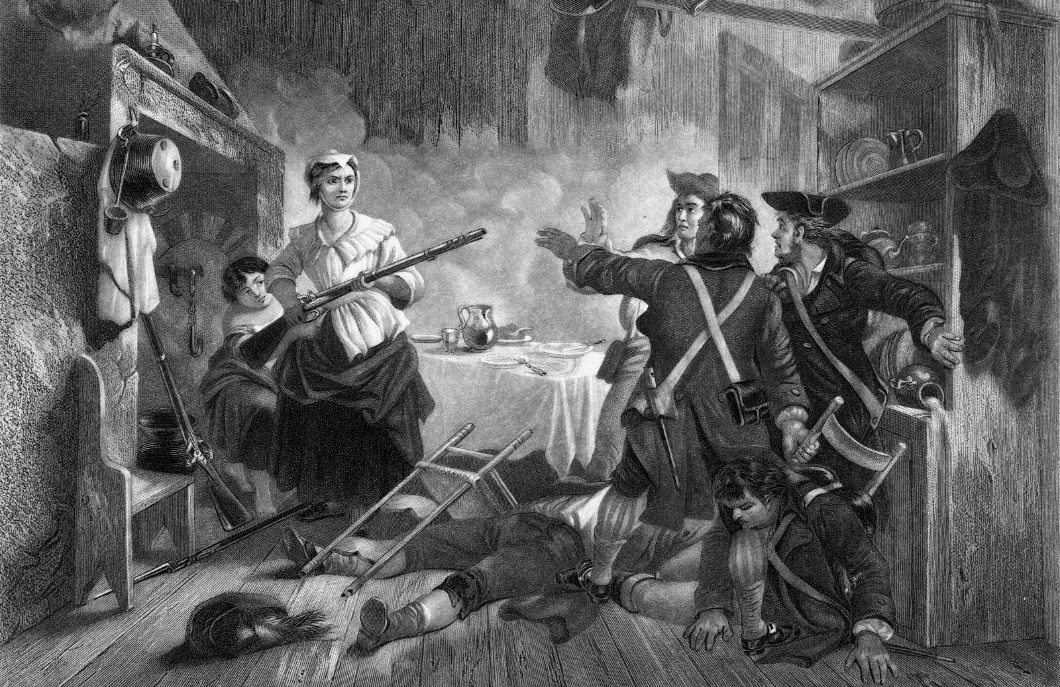 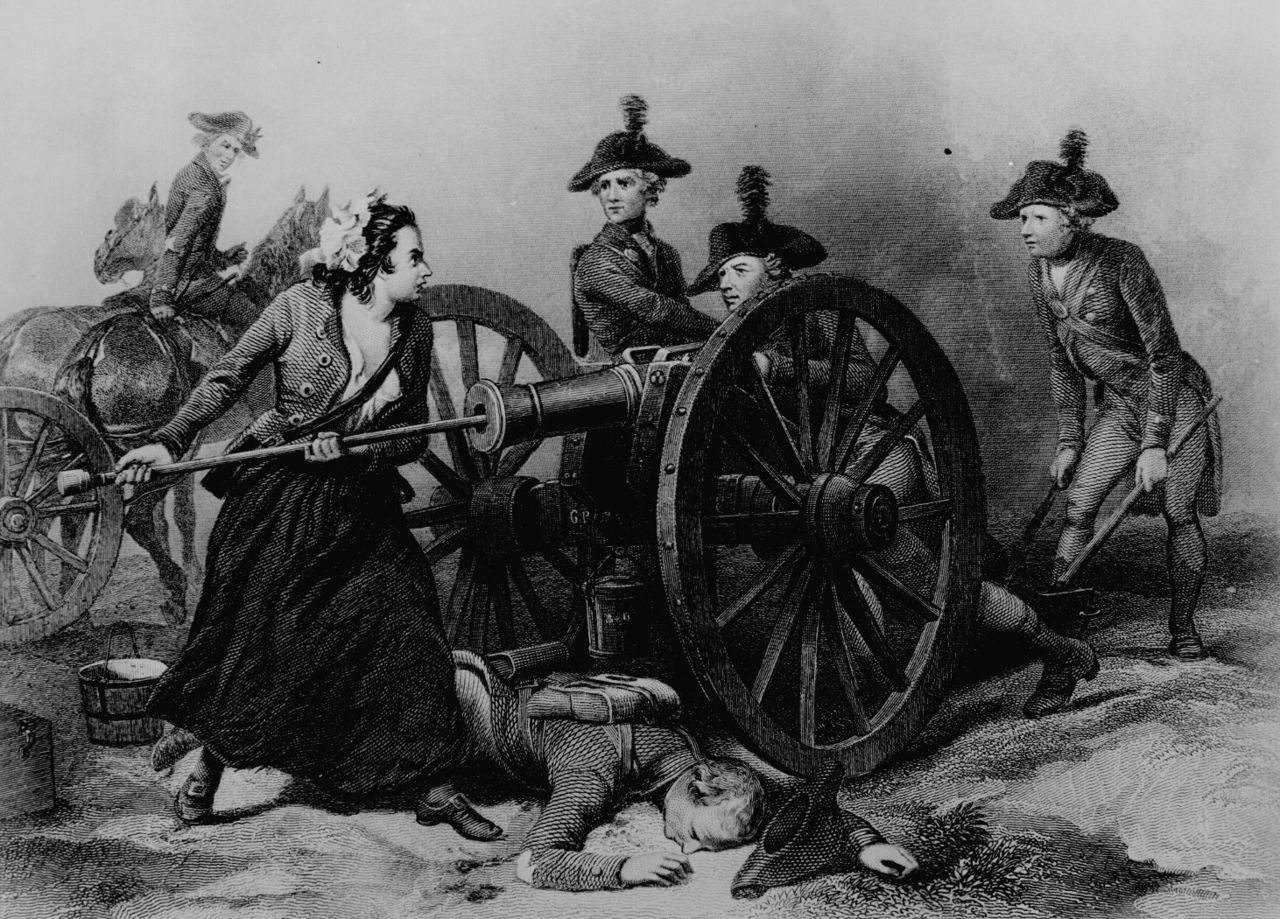 Molly Pitcher
A legend circulated of a woman who took her husband’s place at an artillery piece during the Battle of Monmouth.
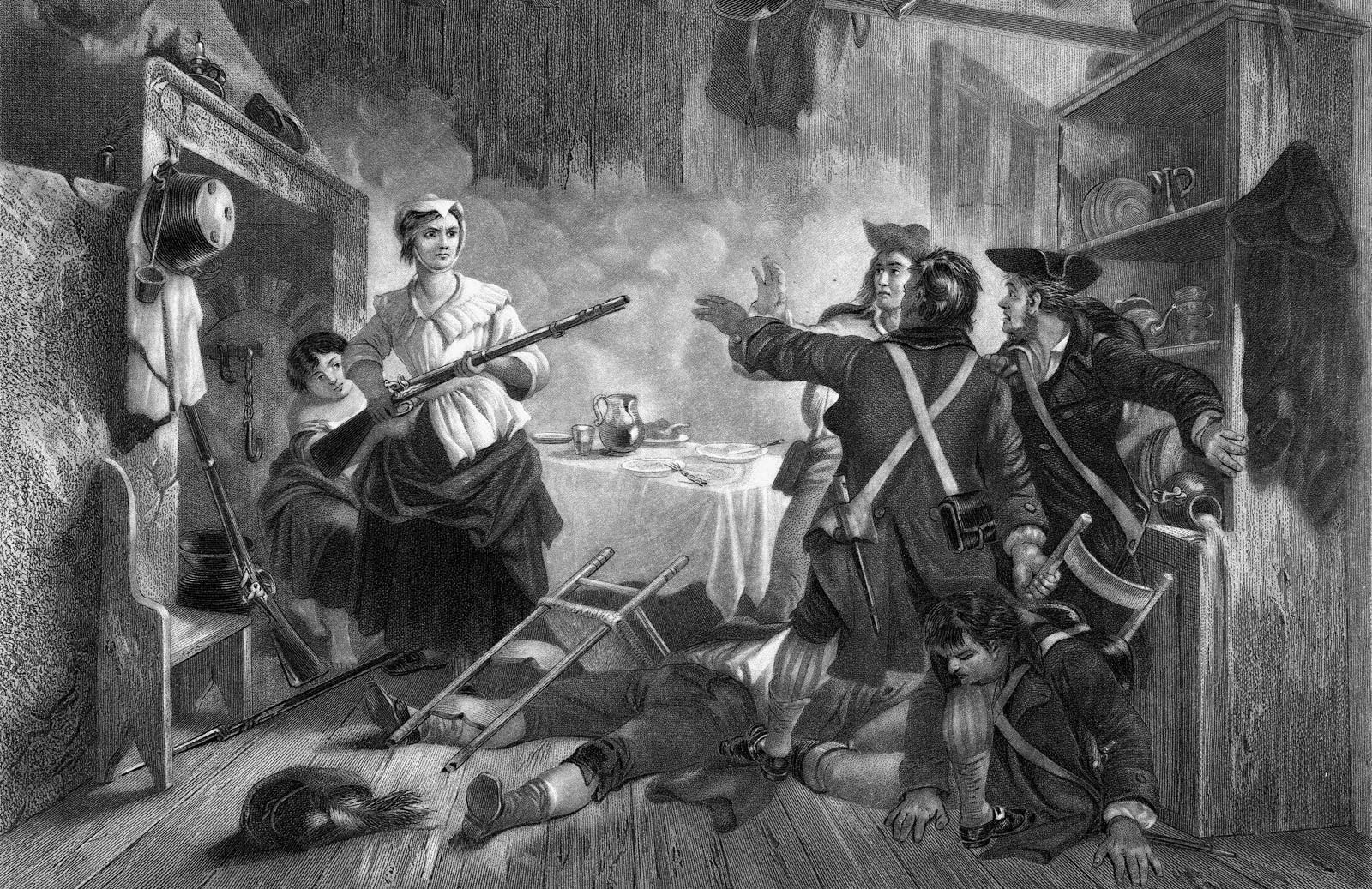 Nancy Morgan Hart
Georgia Patriot
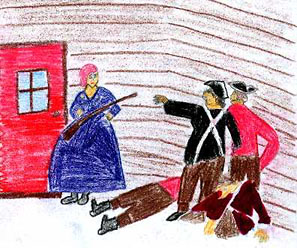 By Christian M.
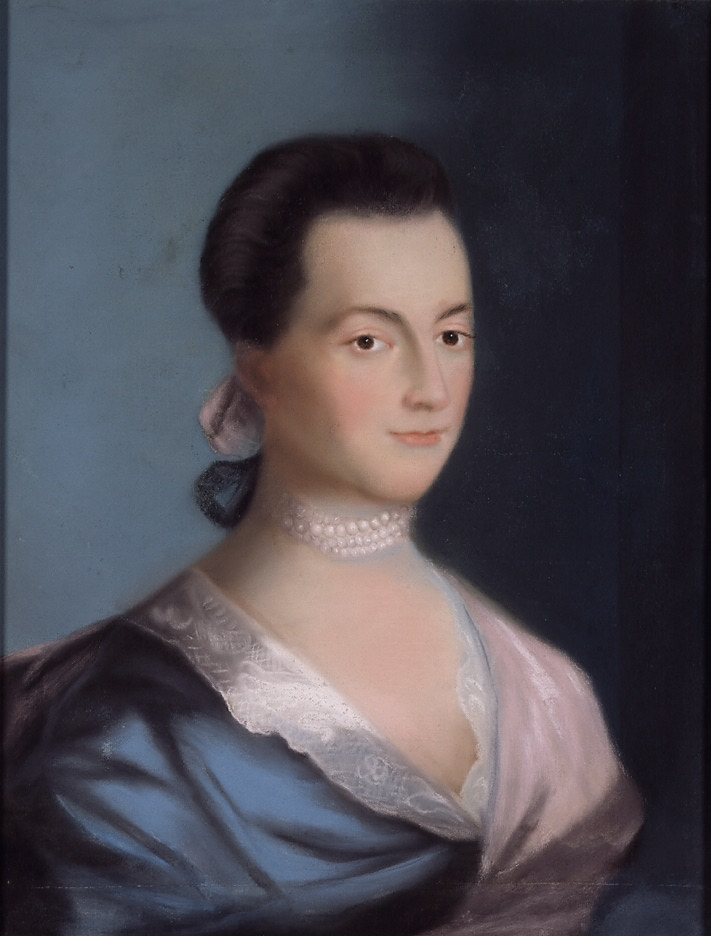 REMEMBER
the Ladies
Abigail Adams
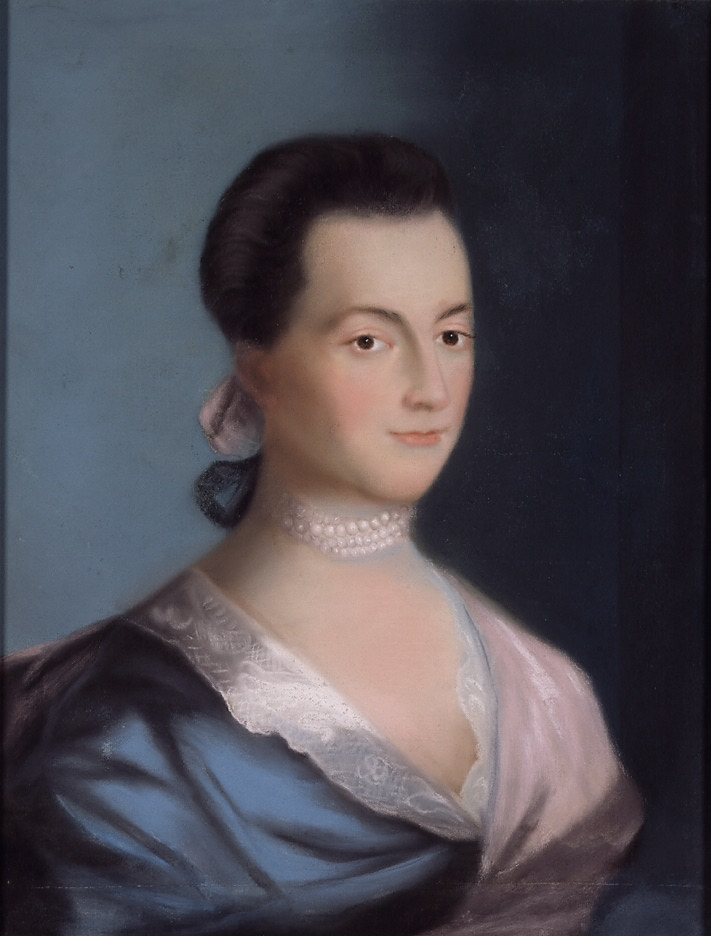 "I long to hear that you have declared an independency. And, by the way, in the new code of laws which I suppose it will be necessary for you to make, I desire you would remember the ladies and be more generous and favorable to them than your ancestors. 
“Do not put such unlimited power into the hands of the husbands. Remember, all men would be tyrants if they could.”

To John Adams  (March 1776)
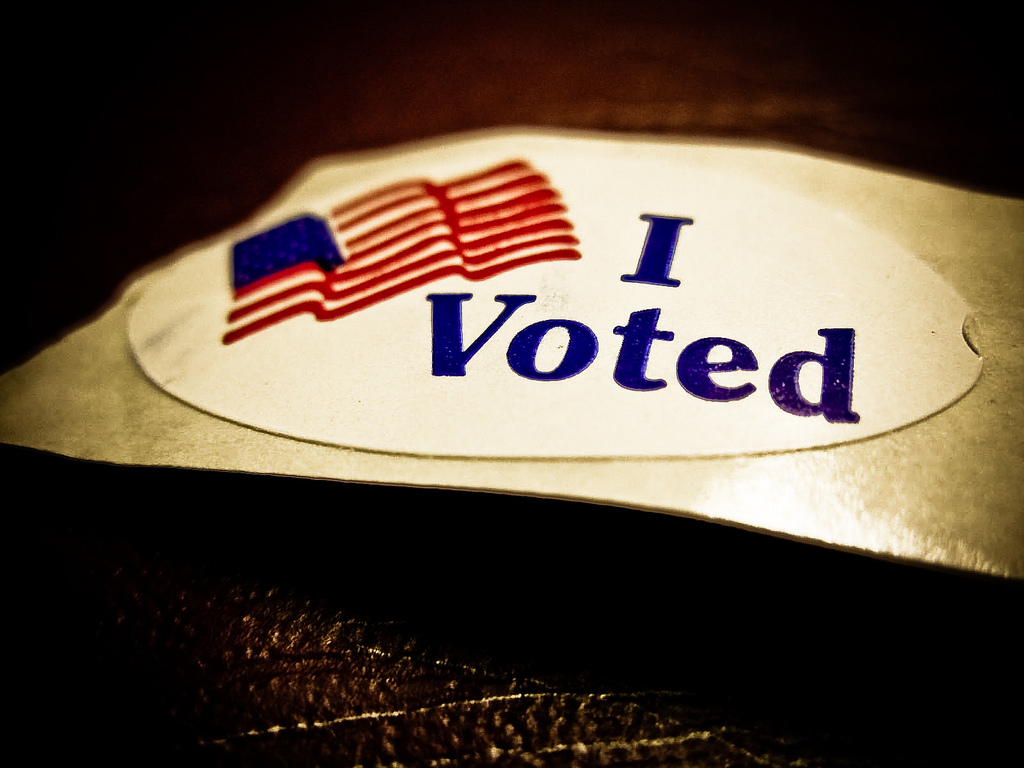 NOT YET
Photo by Vox Efx
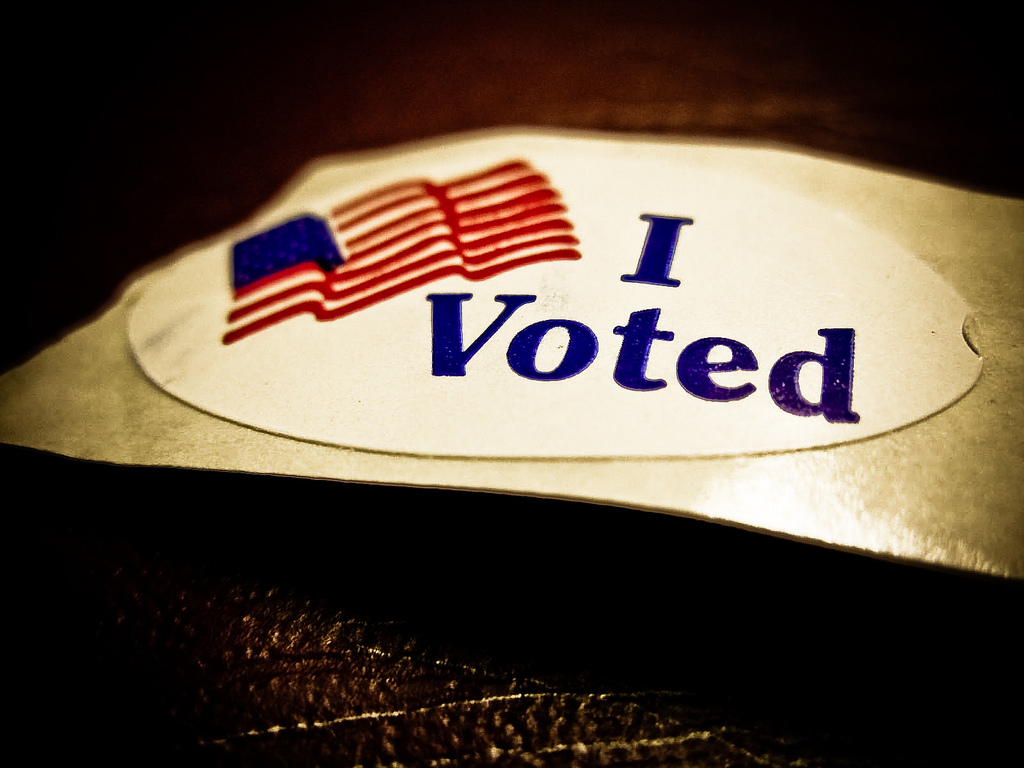 Women did not gain the ability to vote (nationwide) until the 19th Amendment was ratified in 1920.
Photo by Vox Efx
Property Ownership
The American Revolution DID NOT result in an increase in property rights for married women. When a woman married, most of her property went into the hands of her husband.
Real Property
Personal Property
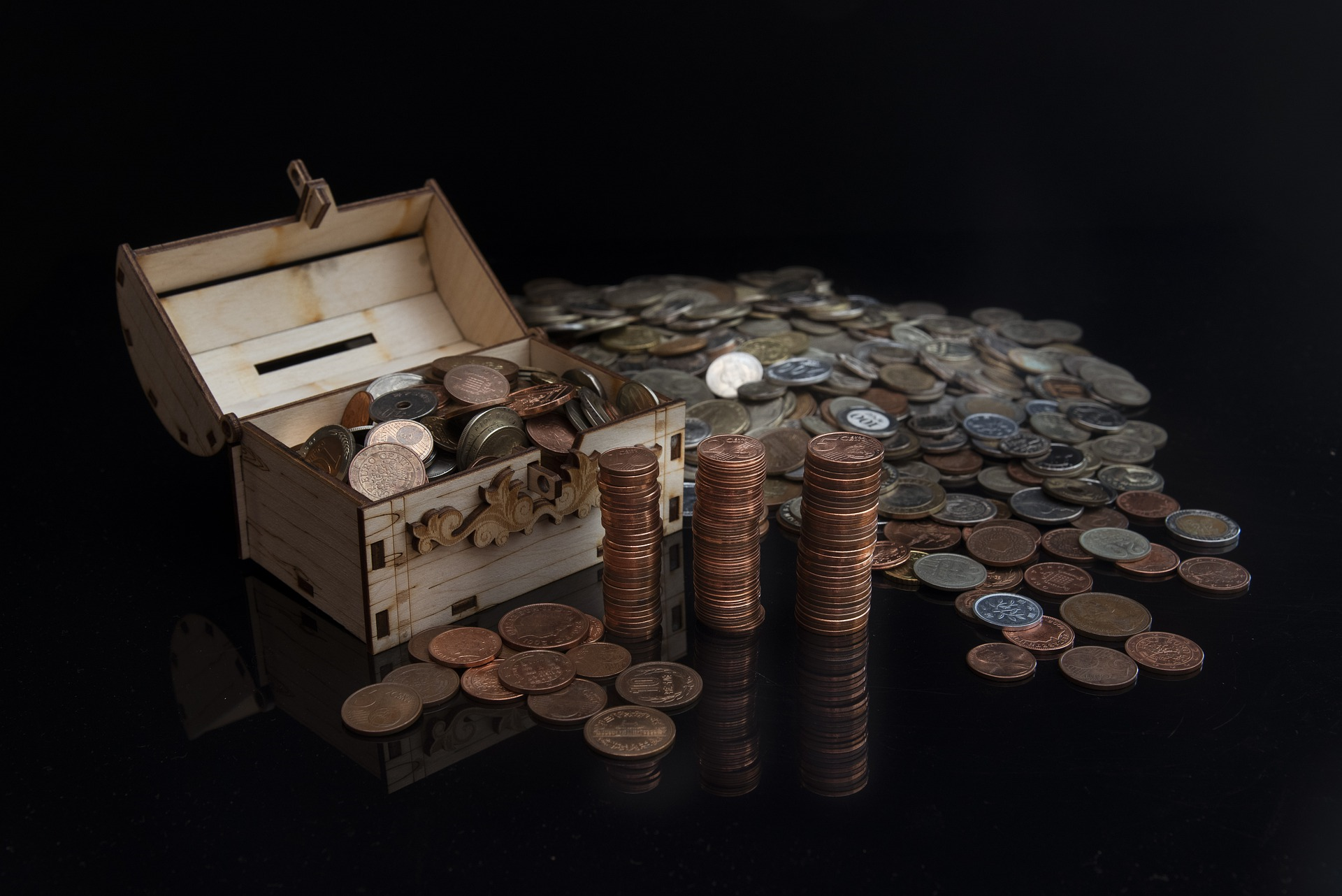 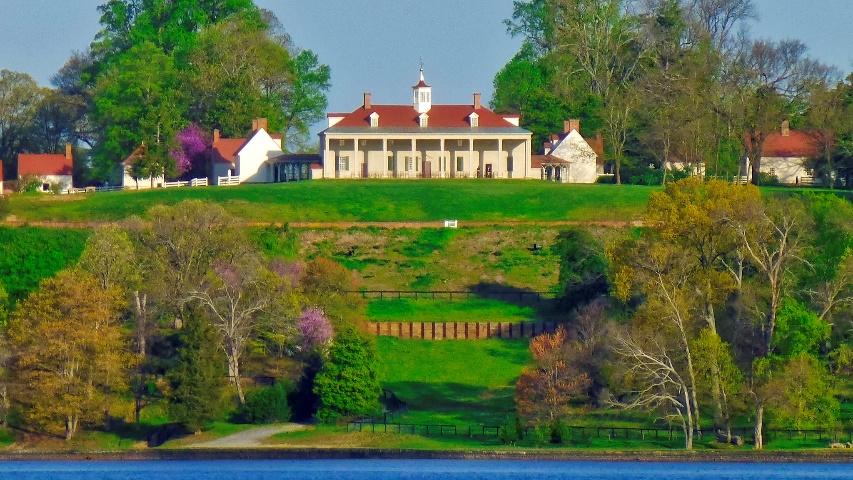 A Wife Retained Some Control
A Husband Exercised Complete Control
Photo by F Delventhal
Although George Washington freed his slaves in his will, the slaves who belonged to his wife were never freed.
Public Domain Photo
Real Property
Personal Property
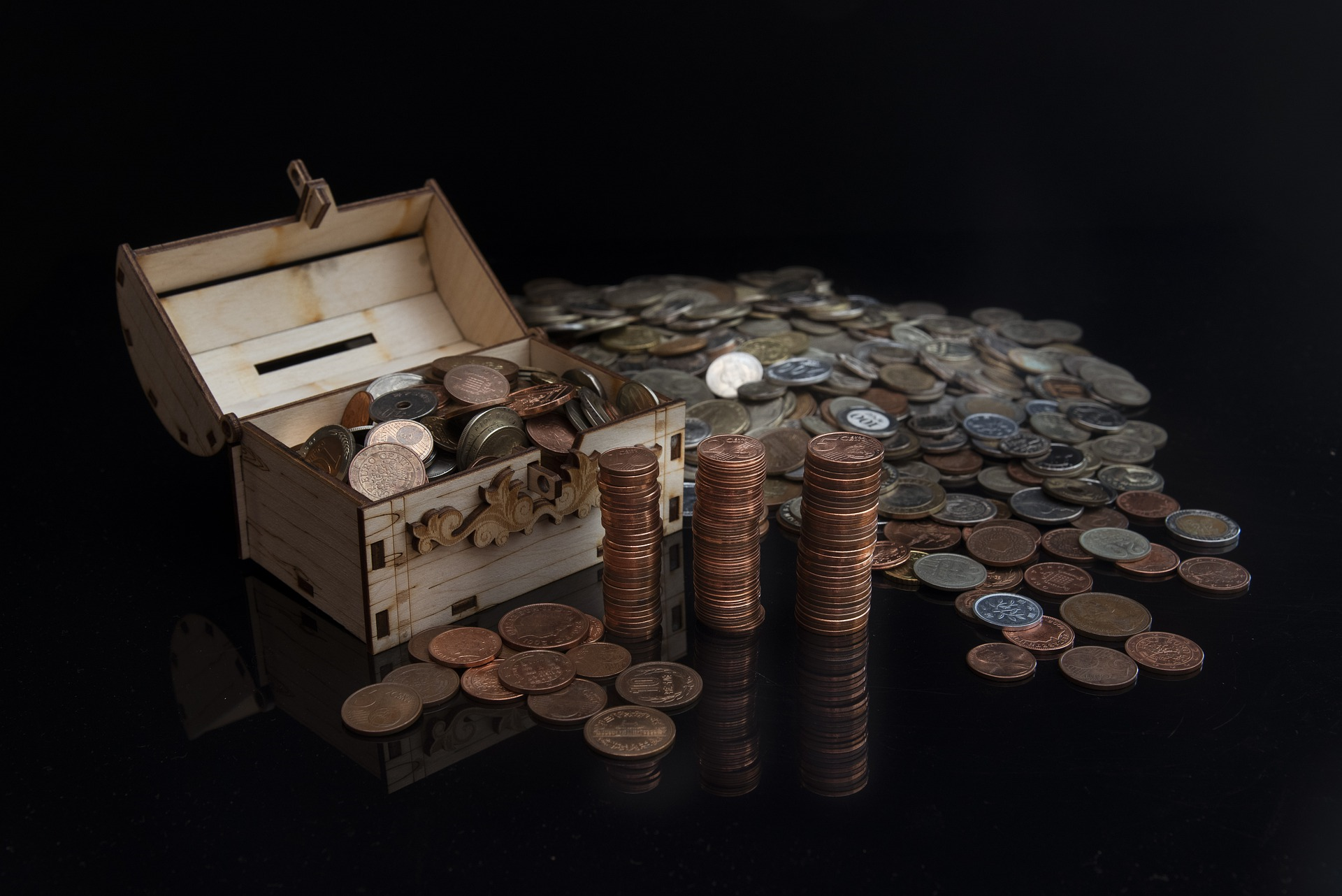 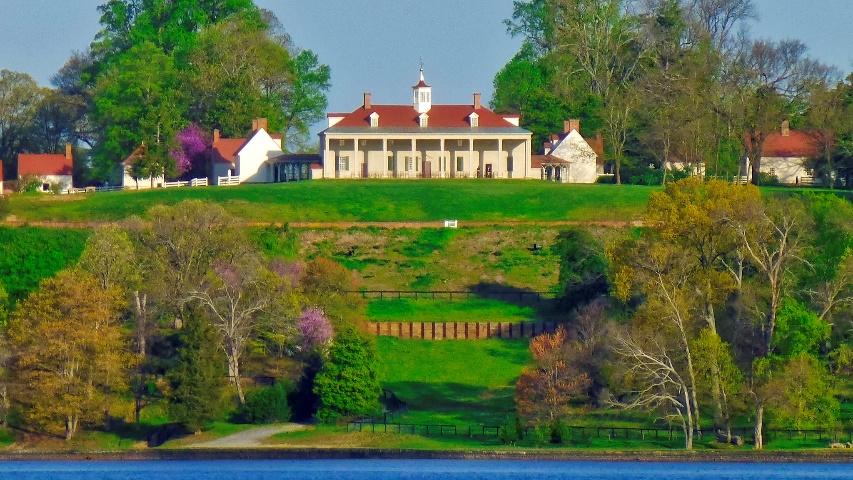 A Wife Retained Some Control
A Husband Exercised Complete Control
Photo by F Delventhal
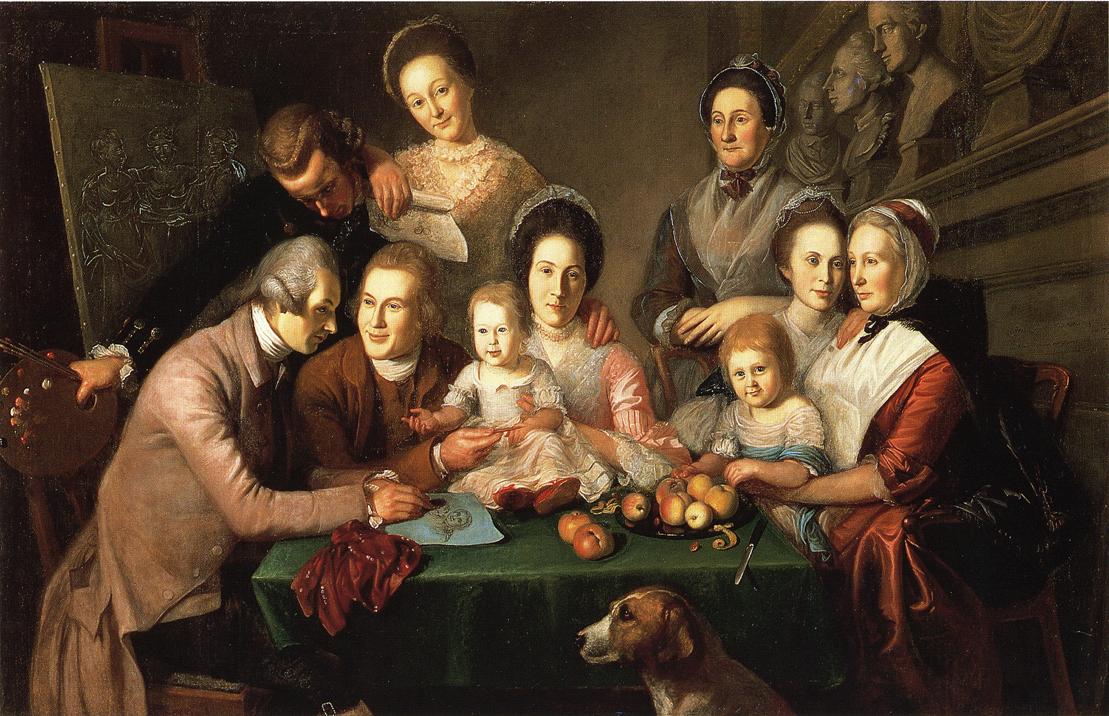 REPUBLICAN MOTHERHOOD
Charles Willson Peale, The Peale Family
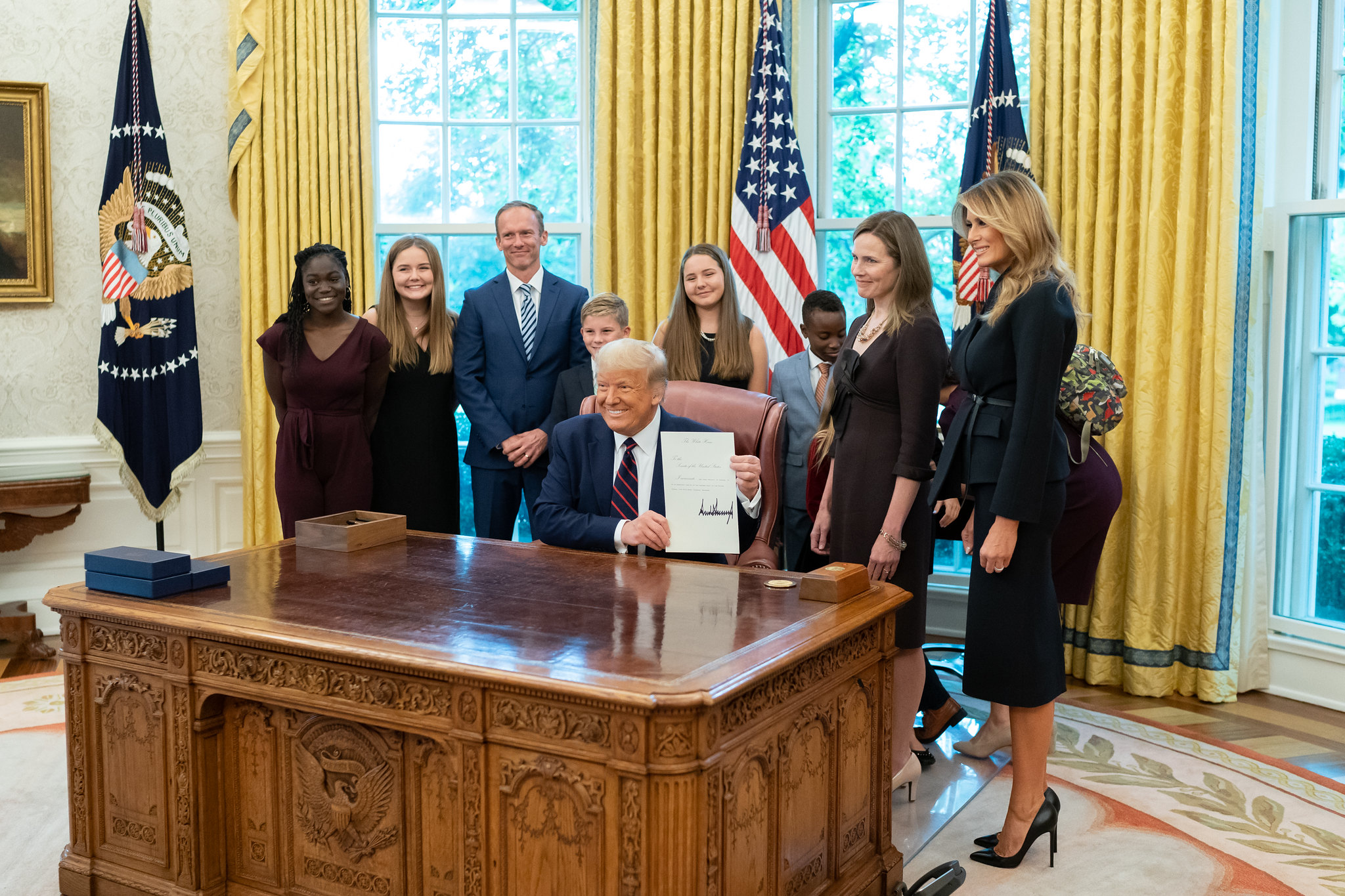 small r!
Public Domain Photo
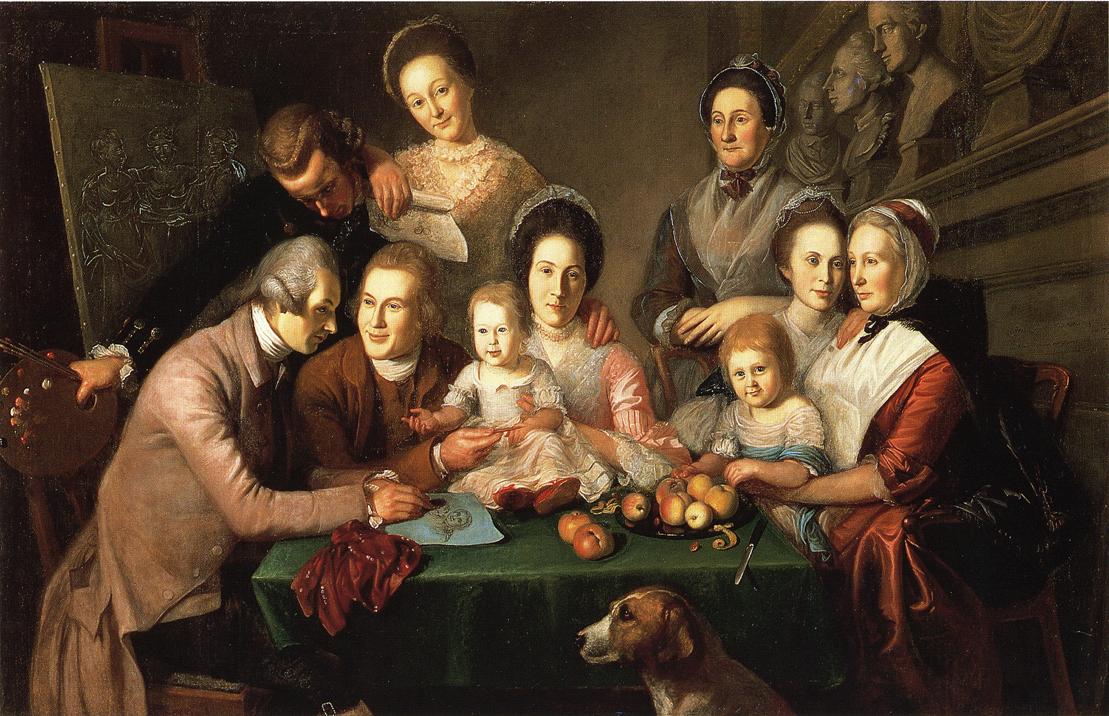 STRONG FAMILIES = STRONG REPUBLIC
Charles Willson Peale, The Peale Family
"If a nation expects to be ignorant and free… it expects what never was and never will be.” 
				-- Thomas Jefferson
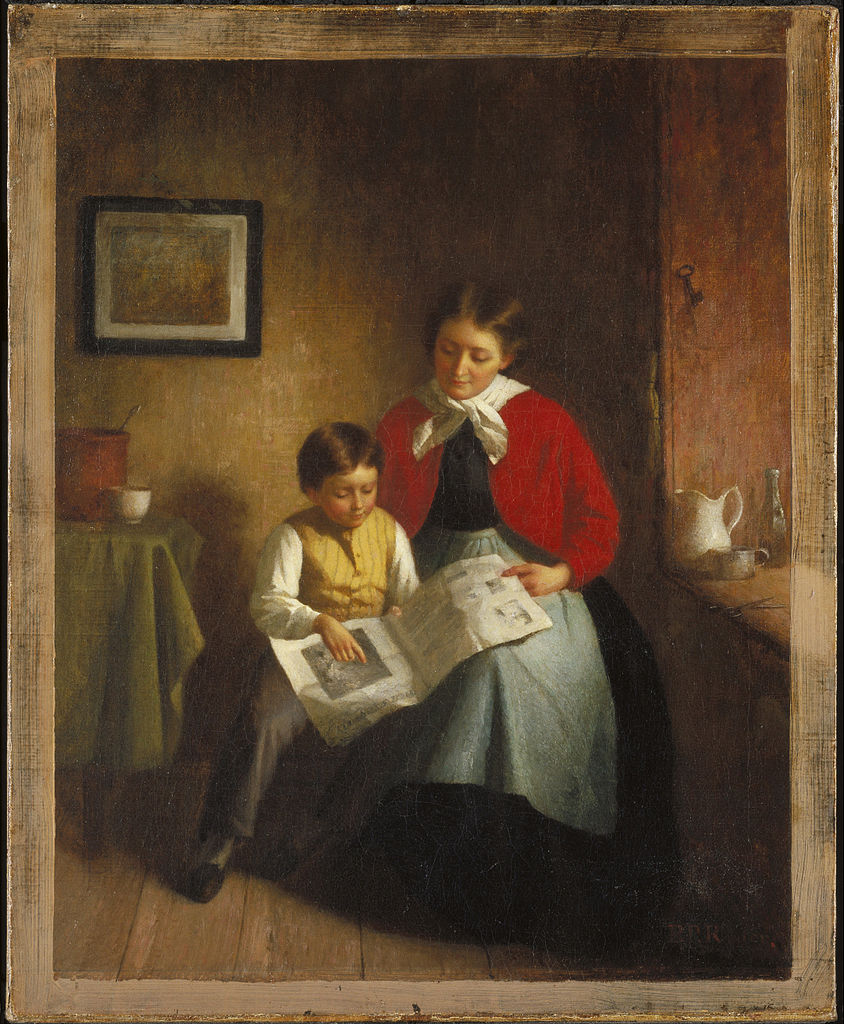 A Child’s First Teacher
Platt Powell Ryder, The Illustrated Newspaper
With it or on it!
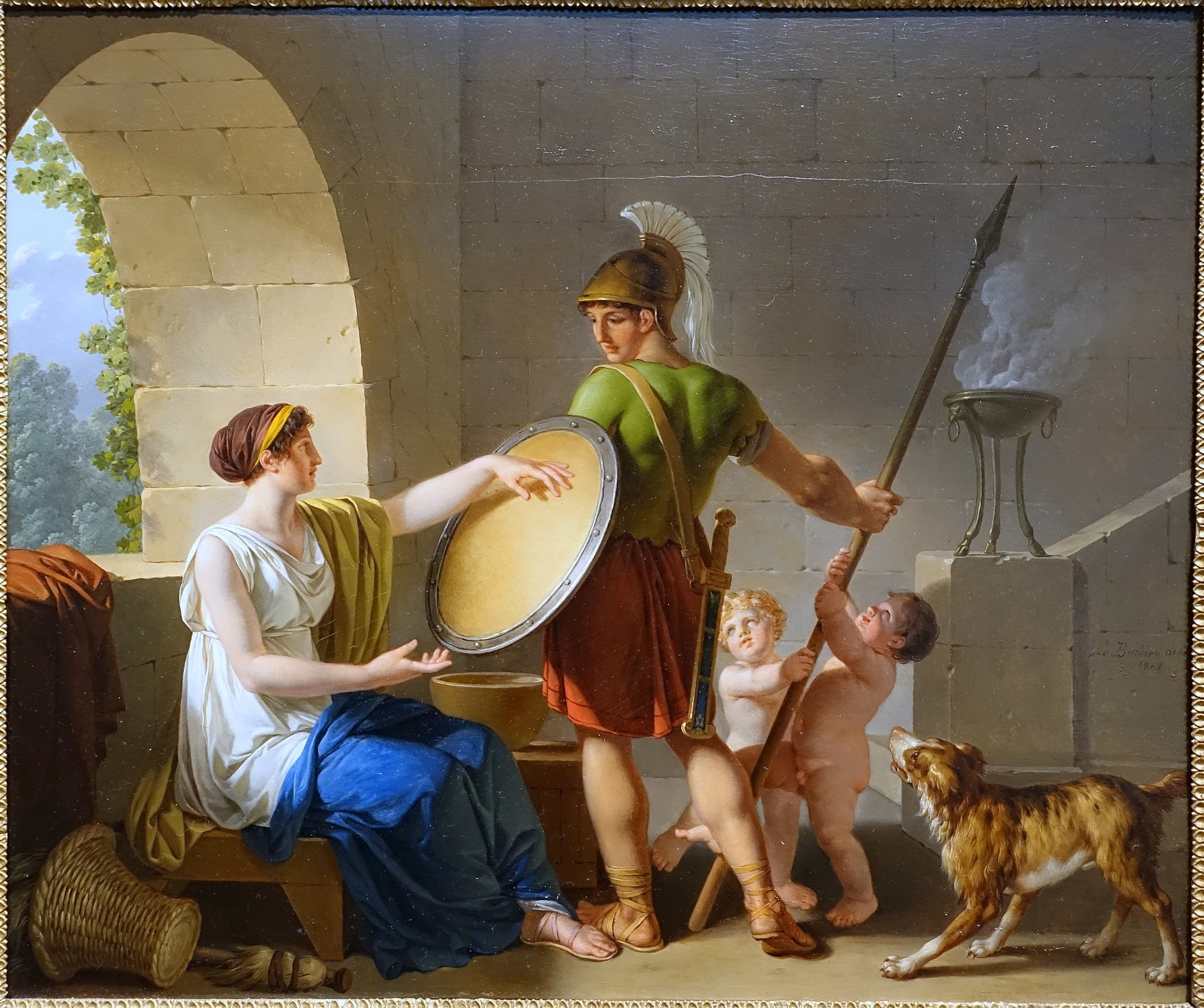 SPARTA
Jean-Jacques-François Le Barbier , A Spartan Woman Giving a Shield to Her Son (1805)
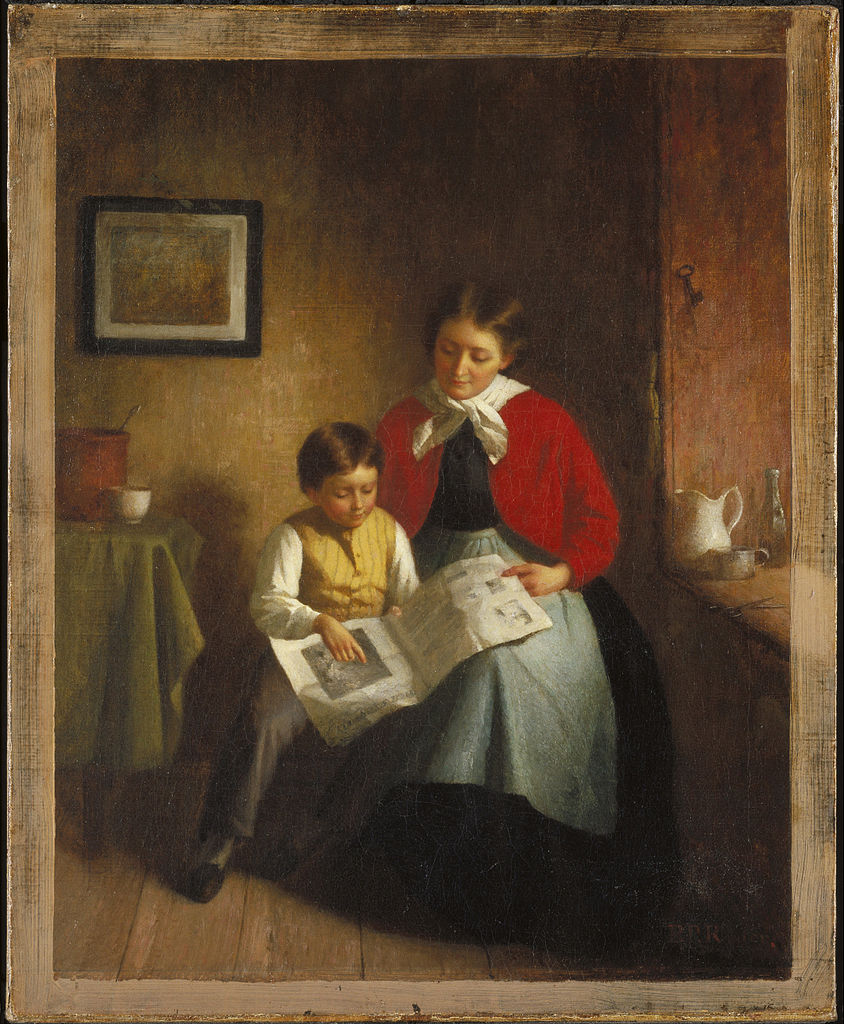 Greater Emphasis on the Education of Women
Platt Powell Ryder, The Illustrated Newspaper
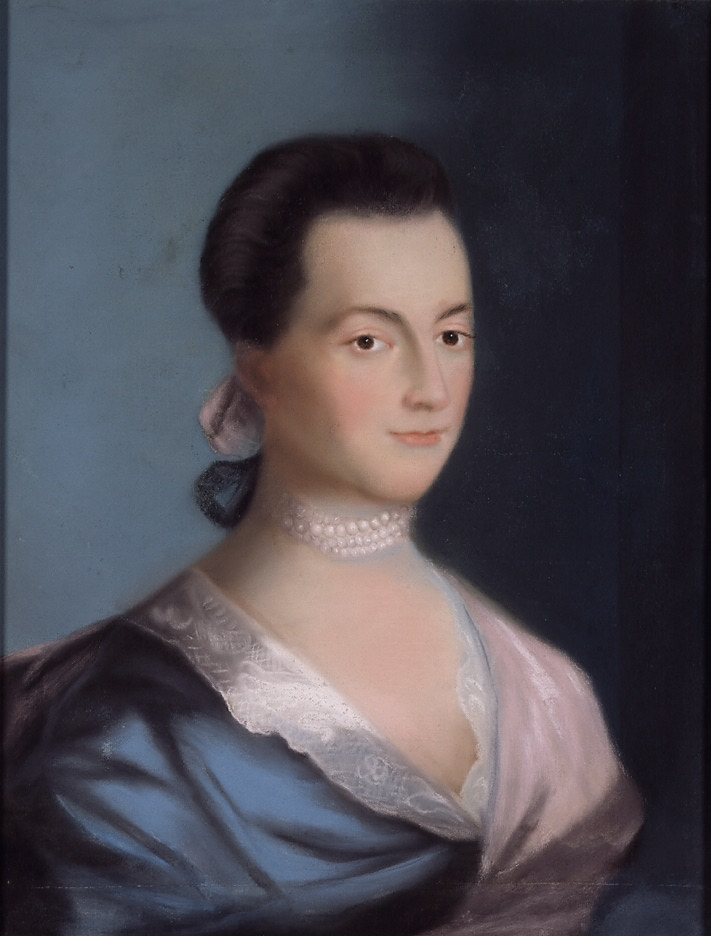 While Abigail Adams never voted in an election, she was her husband’s most trusted political advisor. 
 
Thomas Jefferson also corresponded with her about political matters.
AGRARIANISM
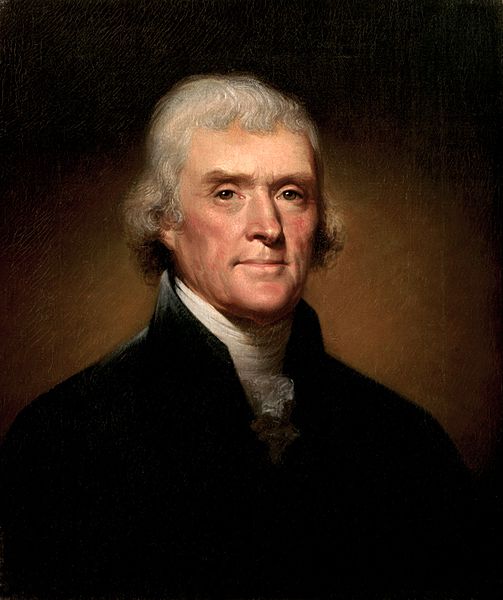 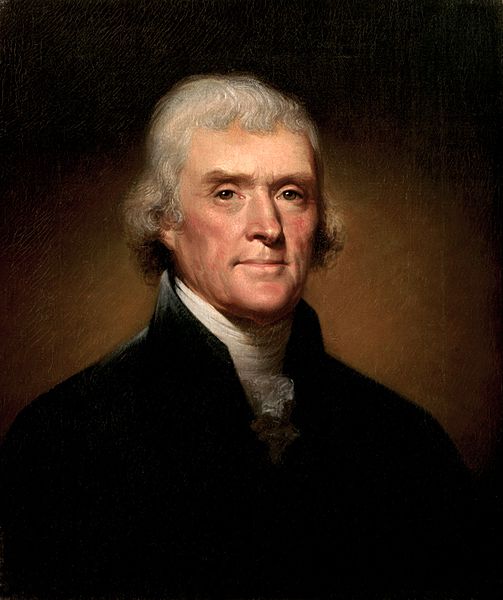 “Those who labor in the earth are the chosen people of God…”
 
Thomas Jefferson
Notes on the State of Virginia
[r]epublicanism
SIMPLICITY
Photo by jcookfisher
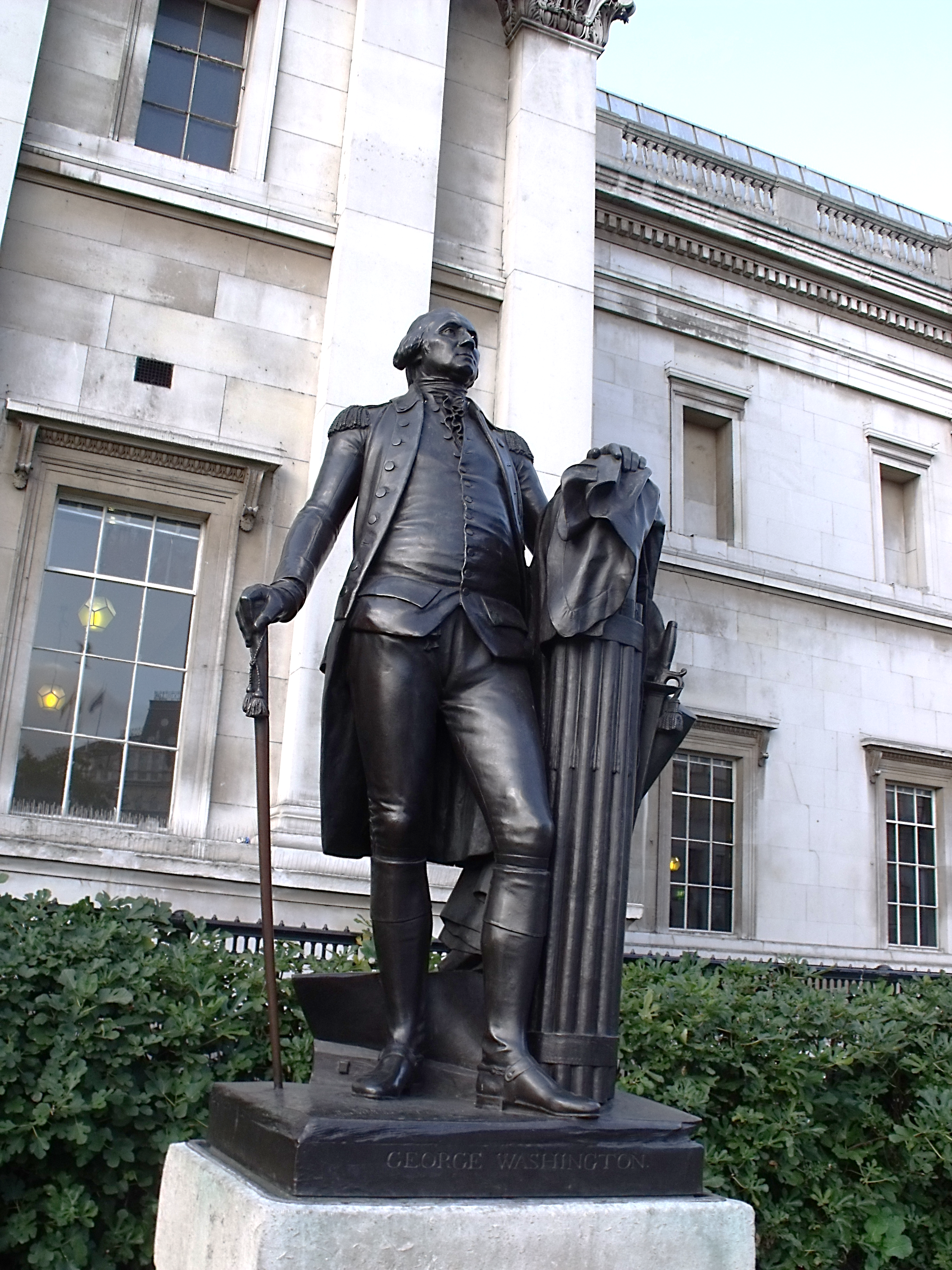 George Washington[r]epublican Soldier
Photo by Elliott Brown
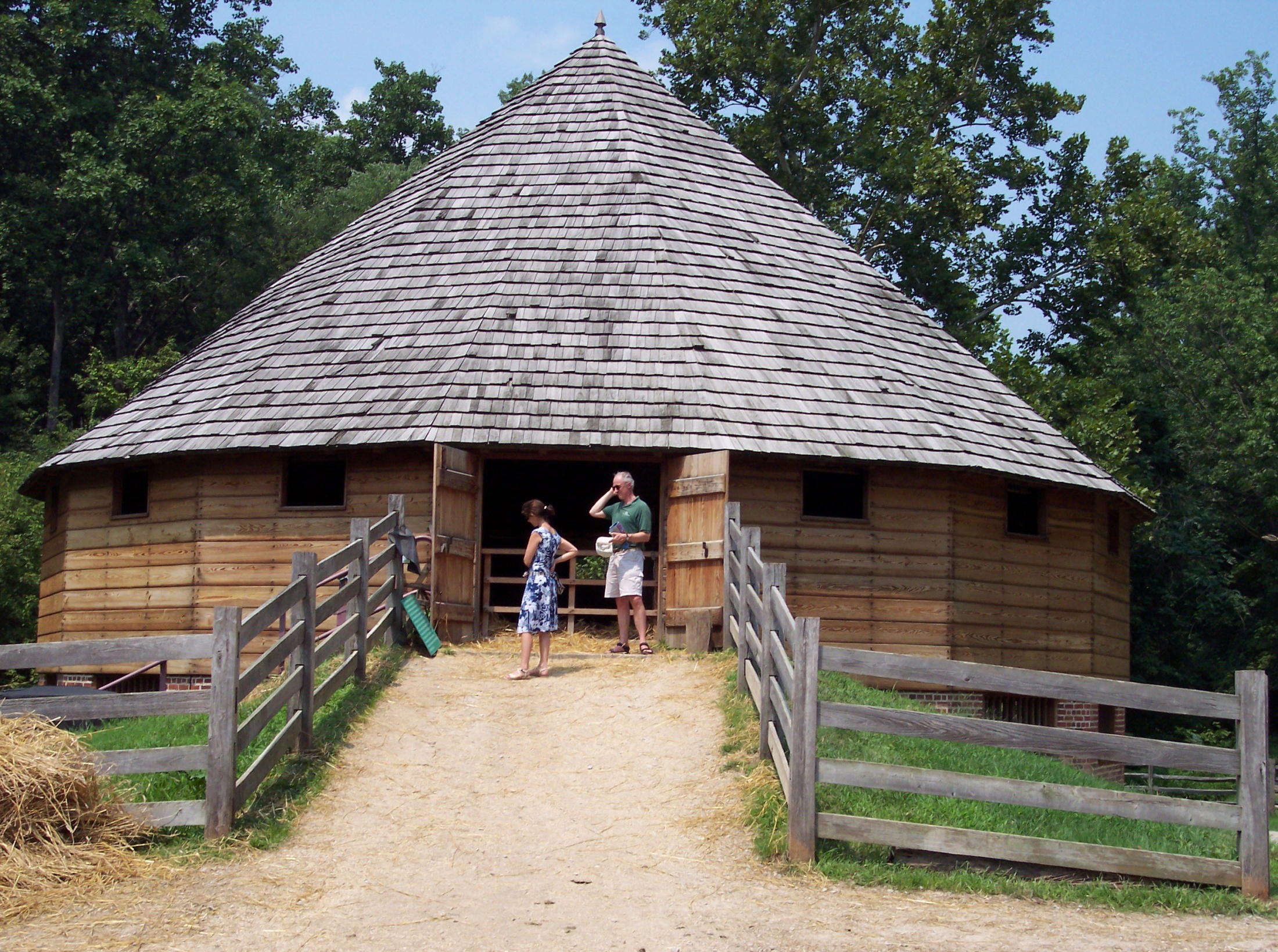 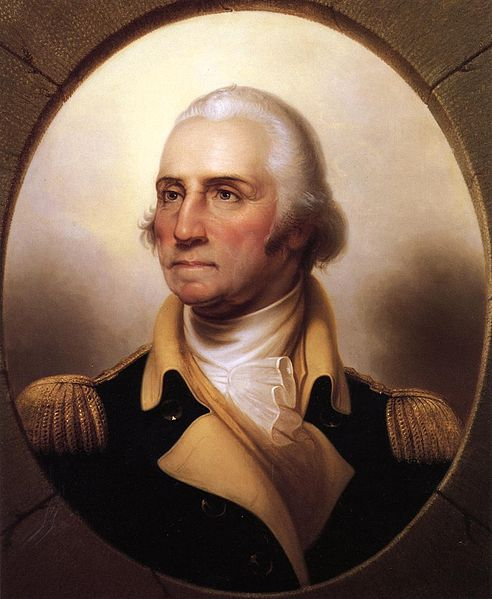 16
George Washington designed a sixteen-sided barn for threshing wheat at his Mount Vernon plantation.
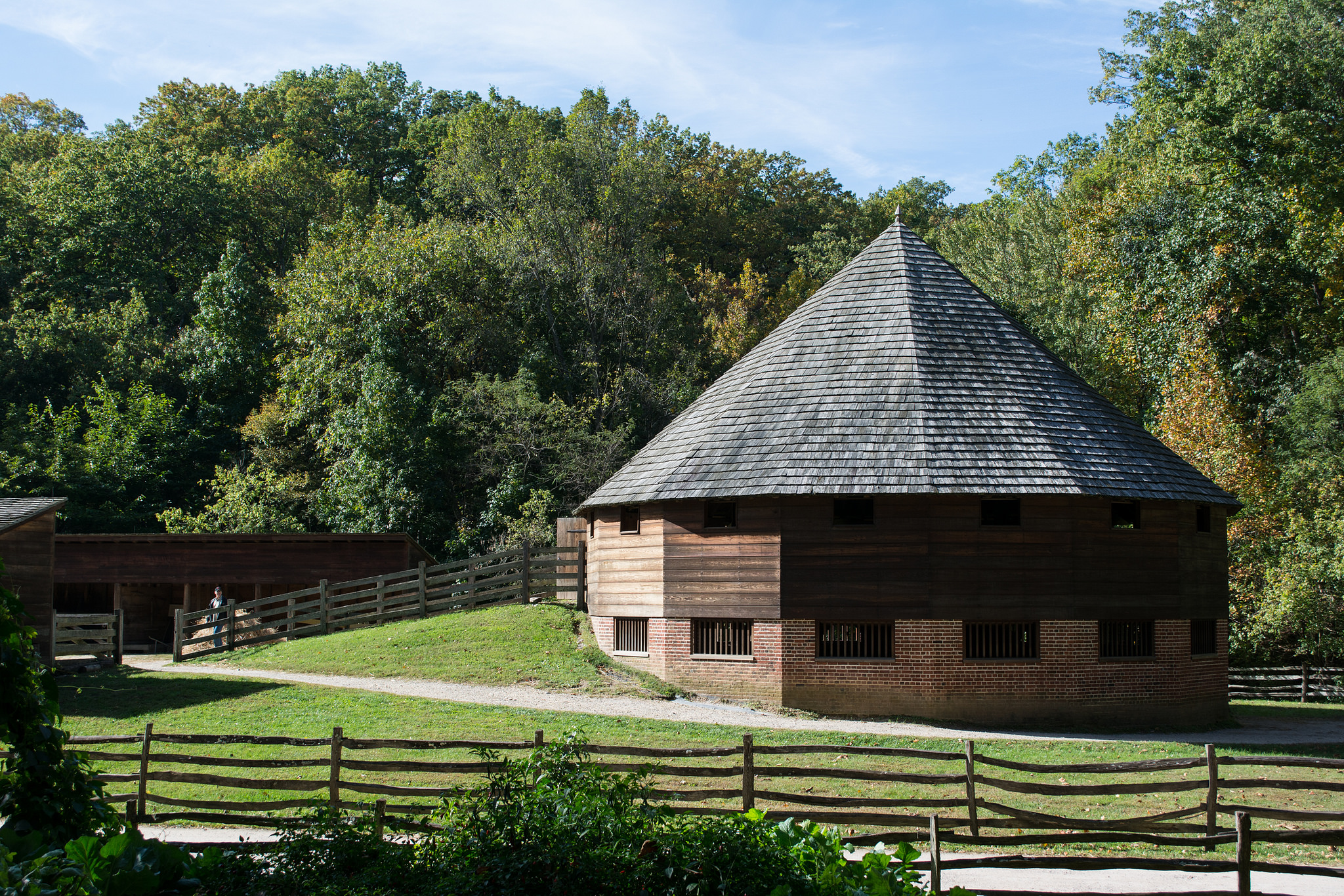 There is not a more beautiful barn in existence anywhere in the world today.
Photo by Tim Evanson
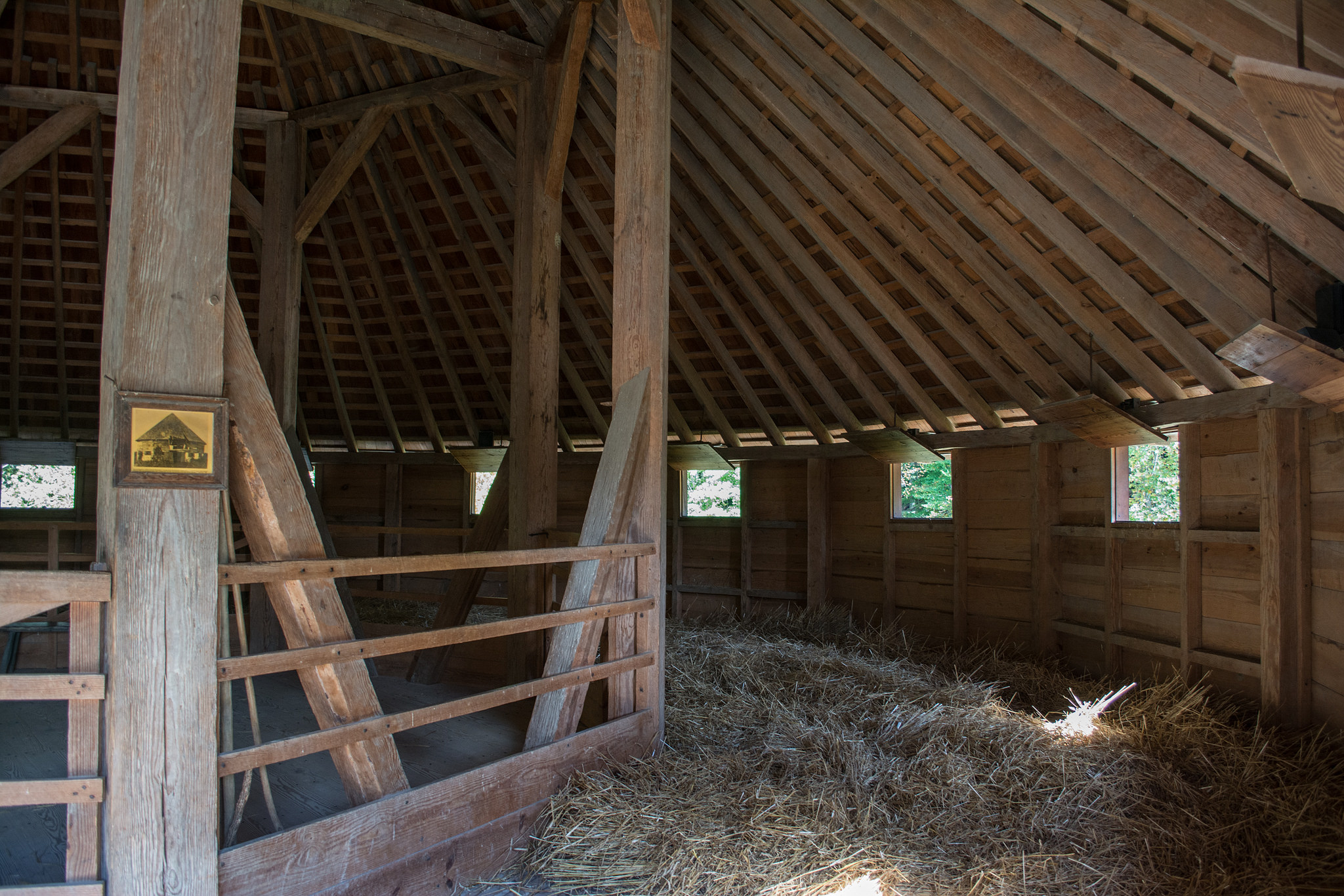 Photo by Tim Evanson
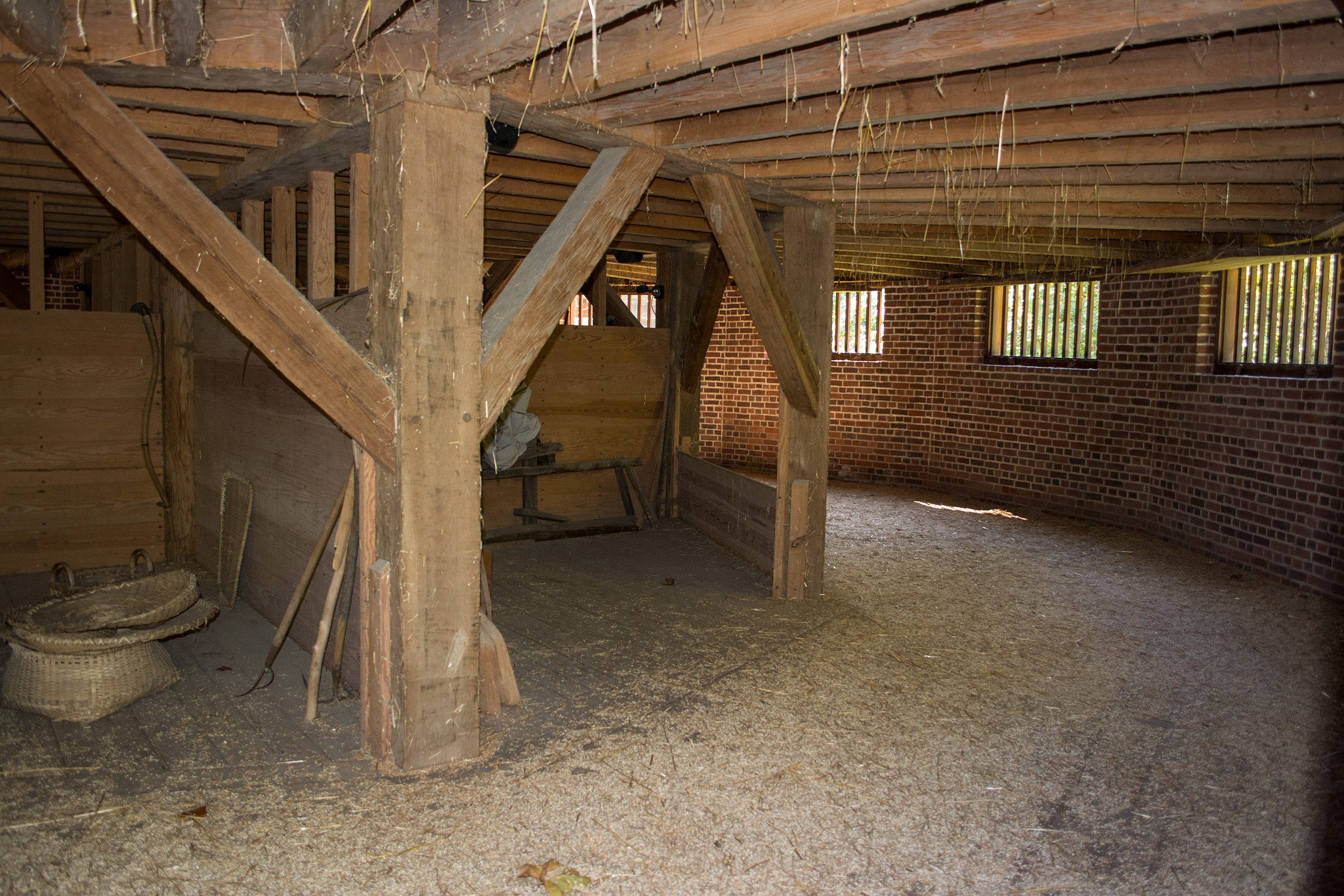 Photo by Tim Evanson
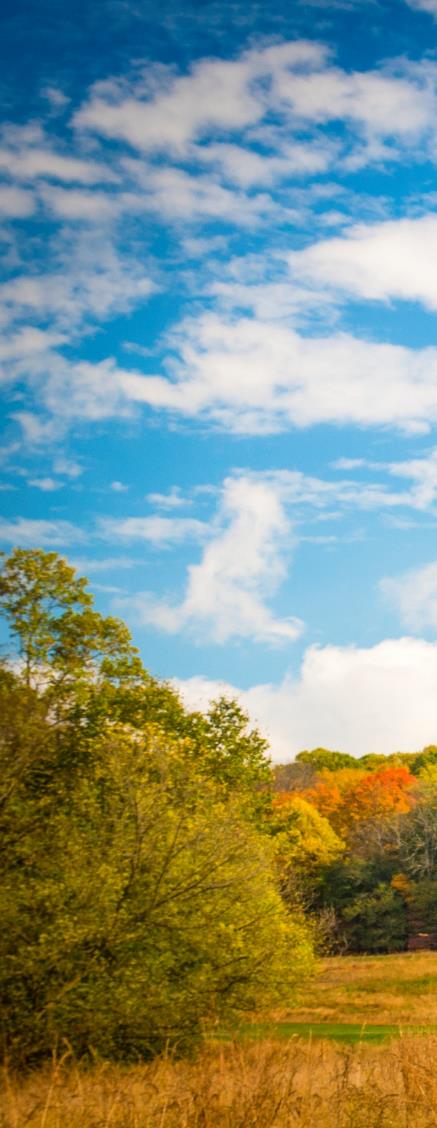 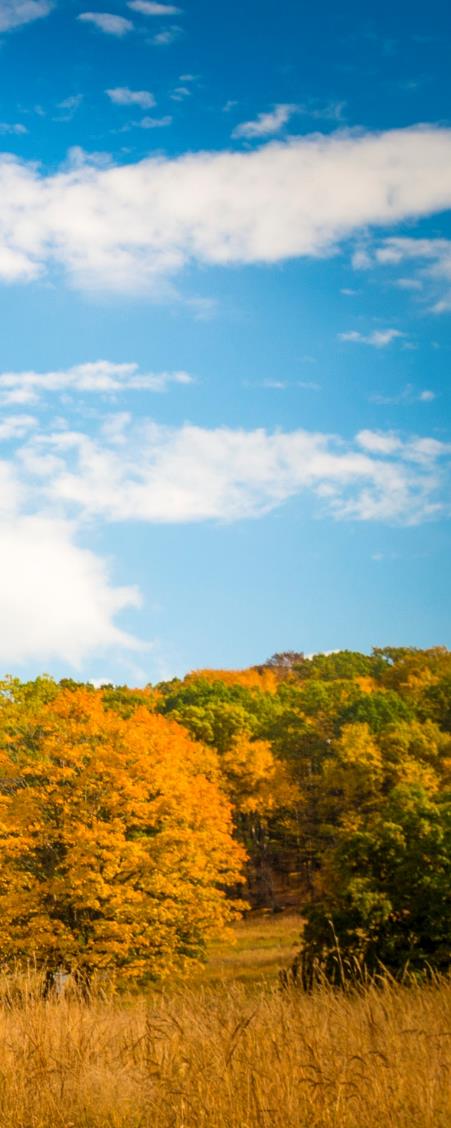 Houdon’s sculpture of Washington was intended to be a realistic and republican portrayal of the general.
Houdon’s Washington
Photo by Wknight94
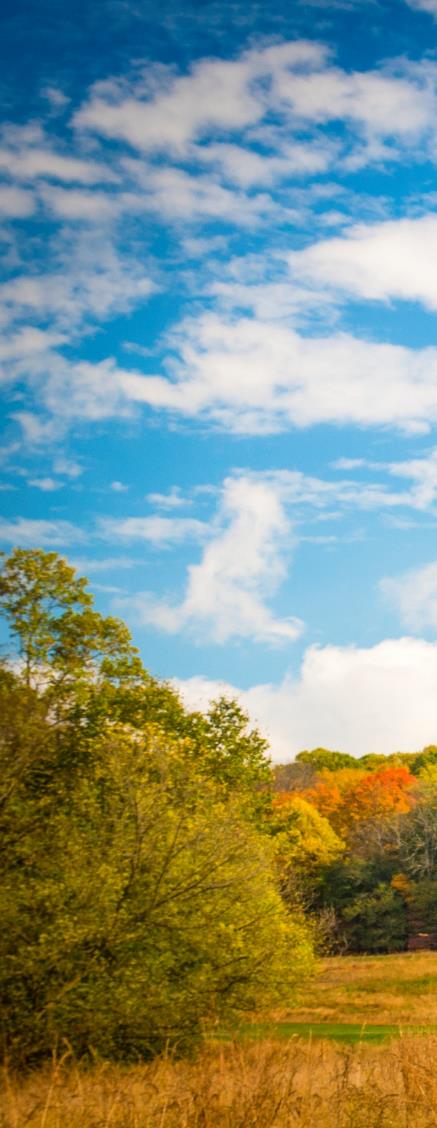 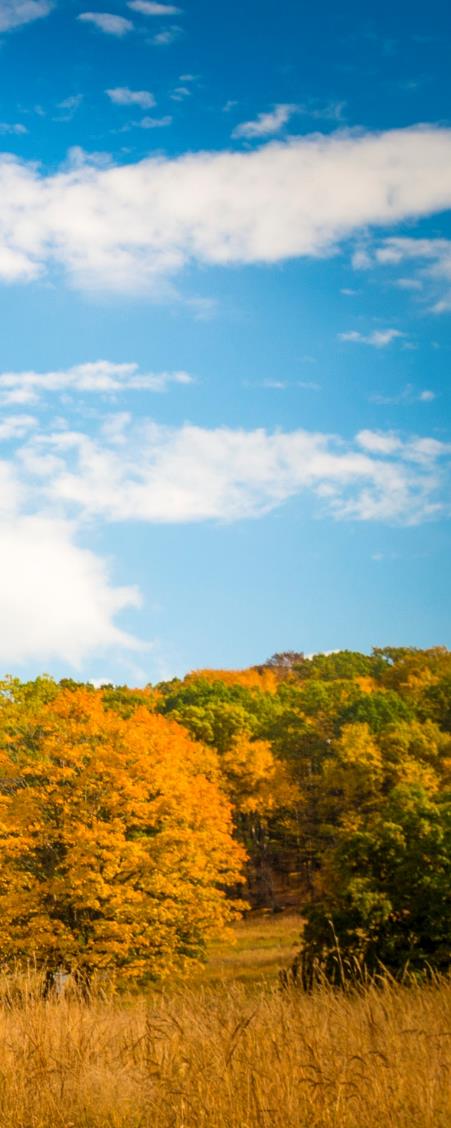 Houdon’s Washington
[r]epublican simplicity
Photo by Wknight94
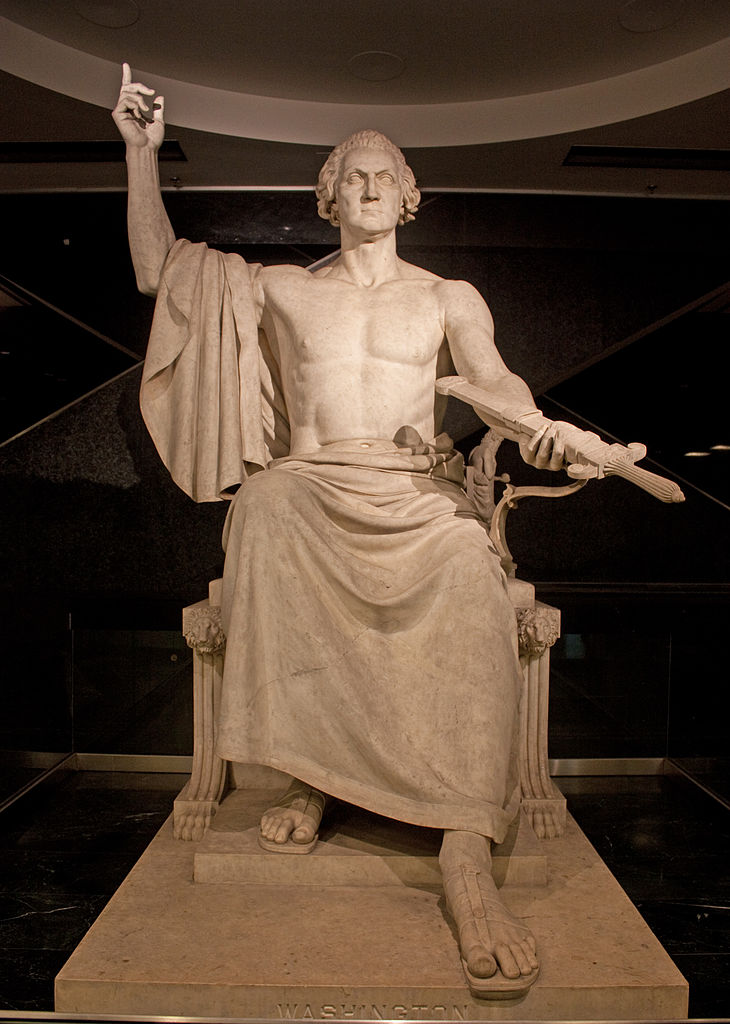 NOT a [r]epublican Portrayal
This 1840 sculpture by  Horatio Greenough was not well-received by the American public.
Photo by Wknight94
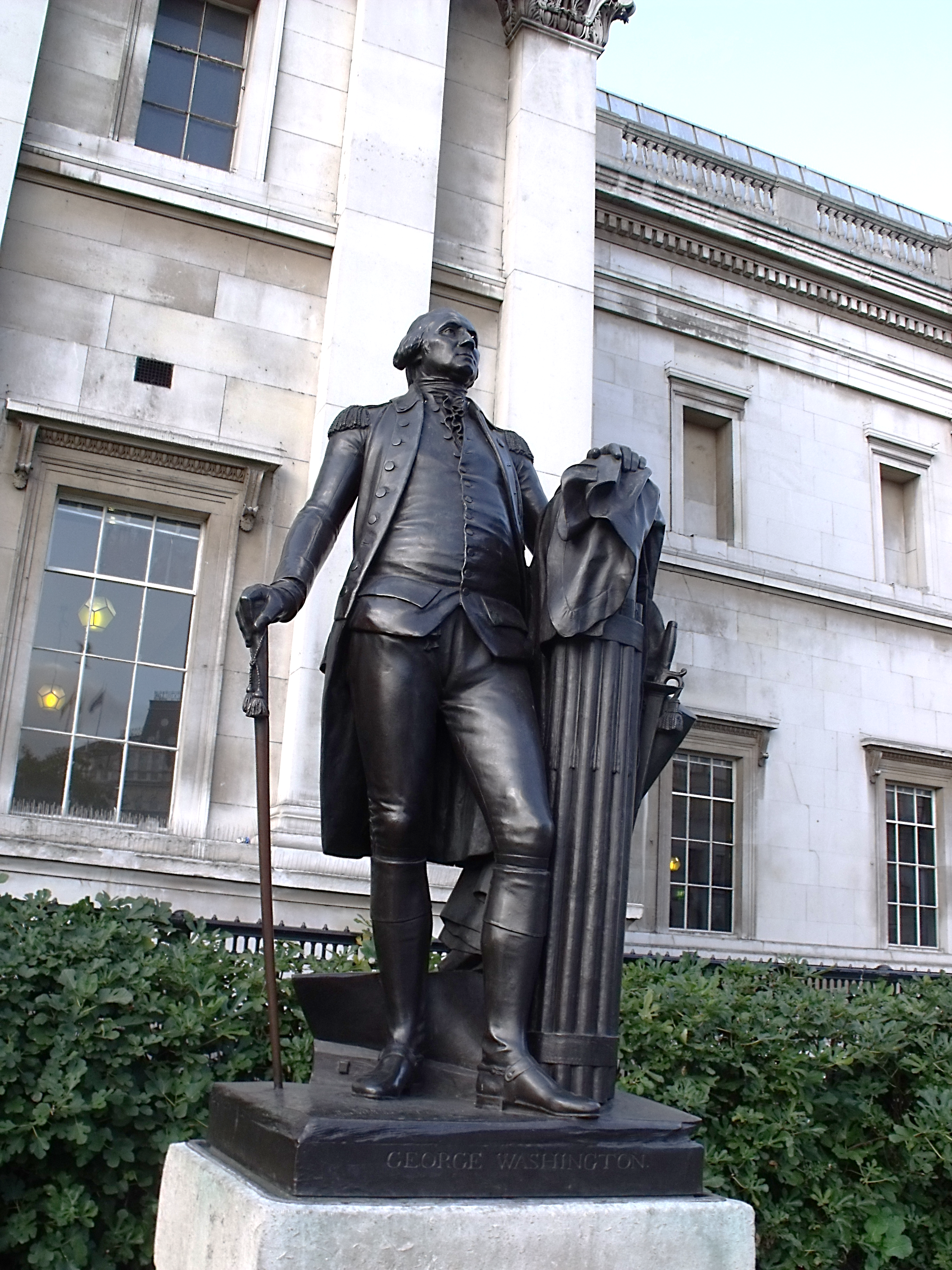 I’m so much better and richer than you, but I’m not trying to rub it in your face.
 
Just remember me as a simple farmer and forget that I’m rich.
Photo by Elliott Brown
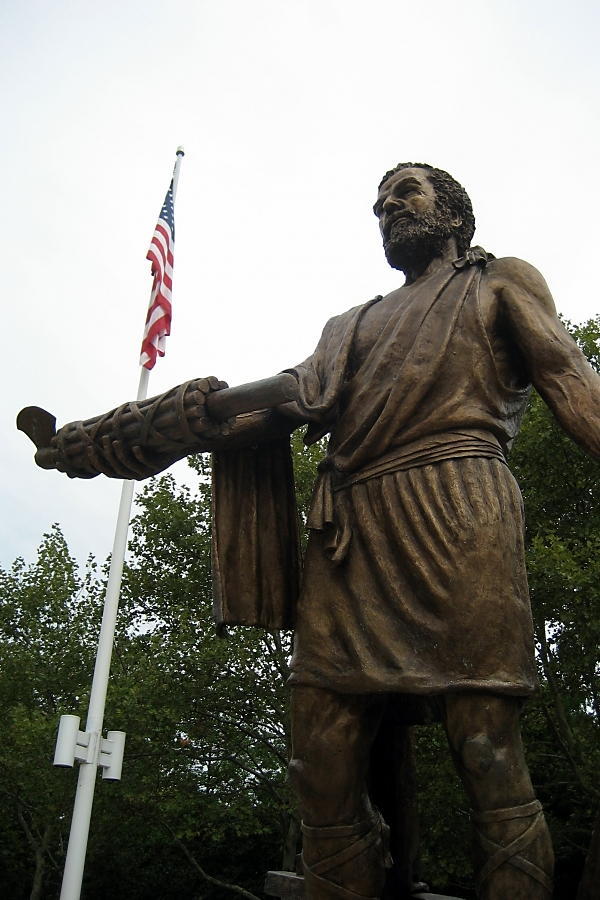 Cincinnatus
Photo by wallyg
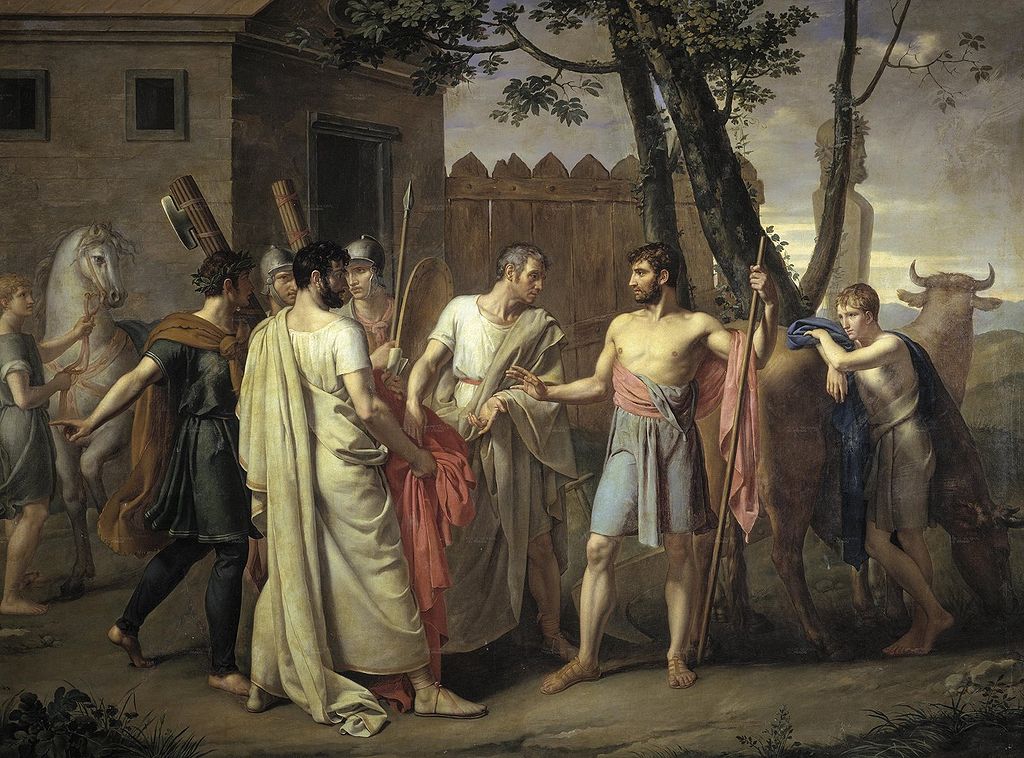 Cincinnatus, an ancient Roman, was made dictator for six months. 

He surrendered it after sixteen days.
Cincinnatus leaves the plow for the Roman dictatorship – Juan Antonio Ribera, c. 1806
Rotation in Office
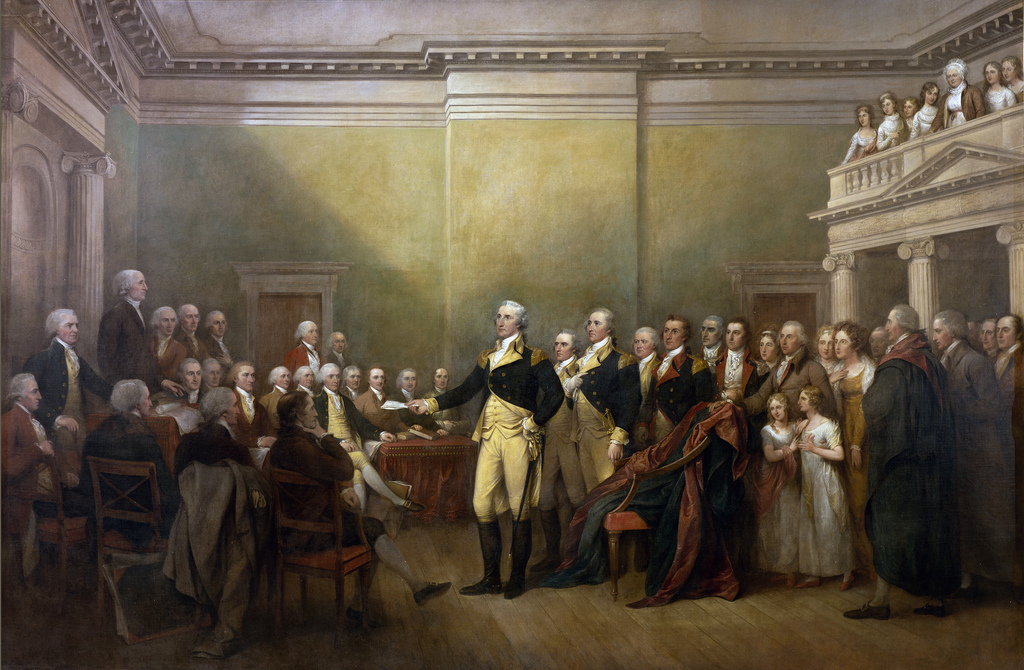 "American Cincinnatus"
“General George Washington Resigning His Commission”
John Trumbull, 1824
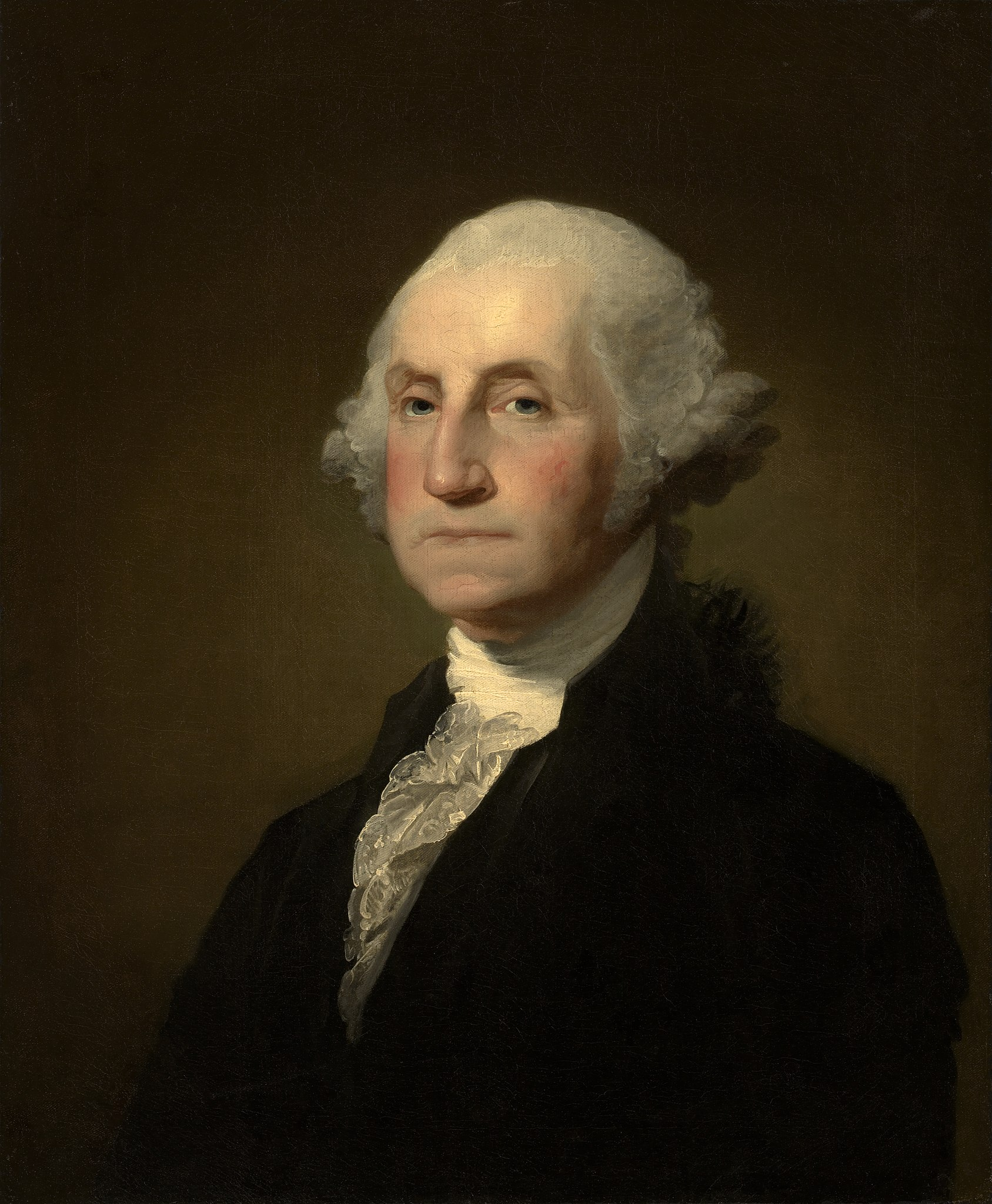 Two-TermPRECEDENTfor presidents
Washinton voluntarily stepped down after two terms as president, exhibiting the republican tradition of rotation in office.
Houdon’s Washington
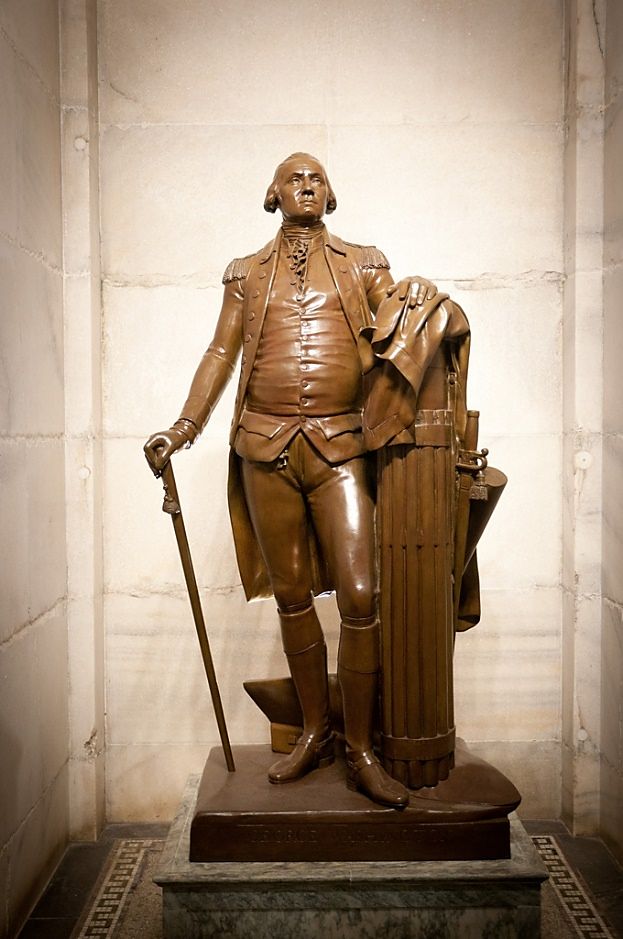 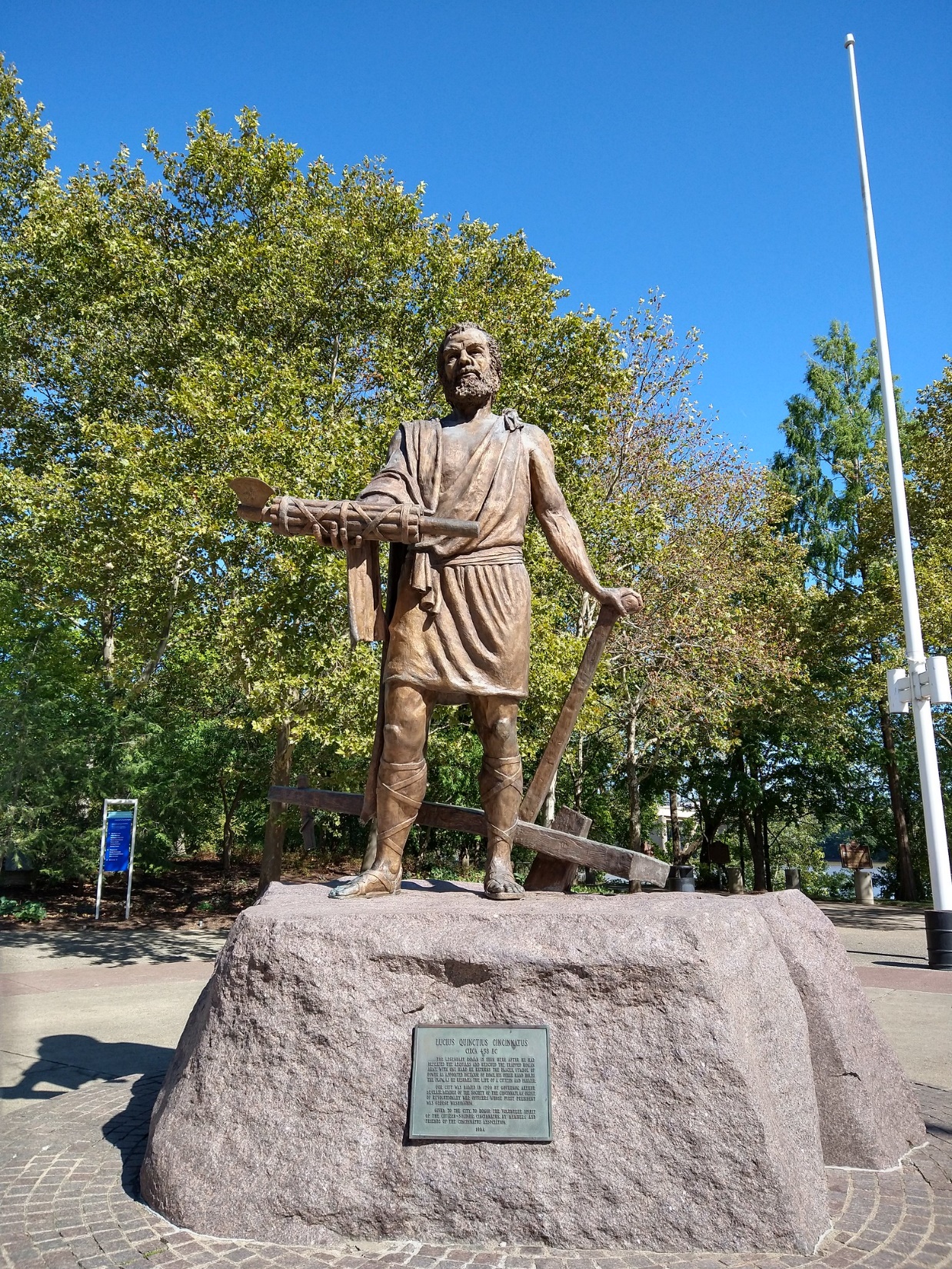 Statue of Cincinnatus
Cincinnati, OH
Photo by Charlie Williams
Fasces
Fasces
Plow
Plow
Washington, as sculpted by 
Jean-Antoine Houdon
Photo by amanderson2
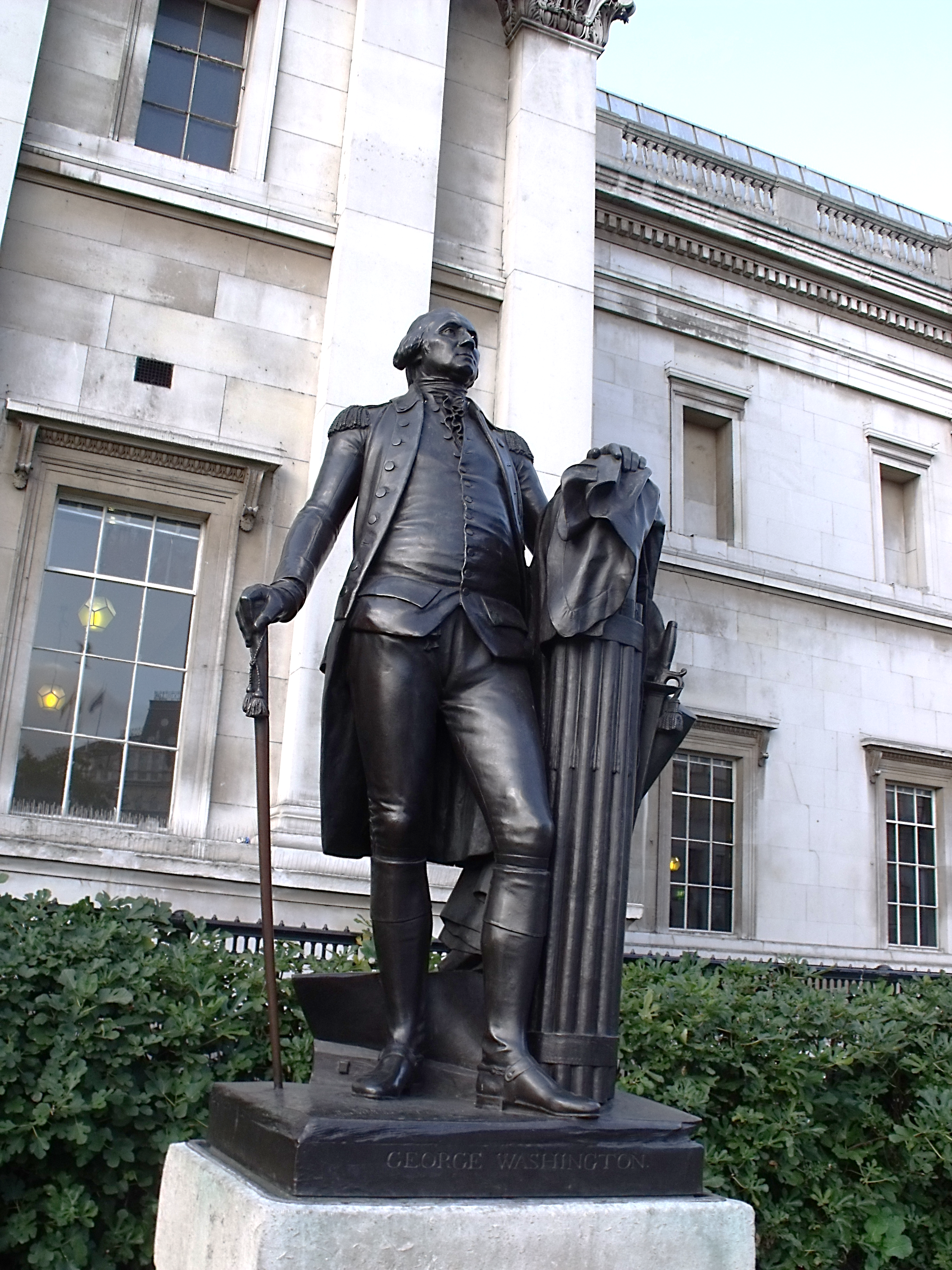 FARMER
Photo by Elliott Brown
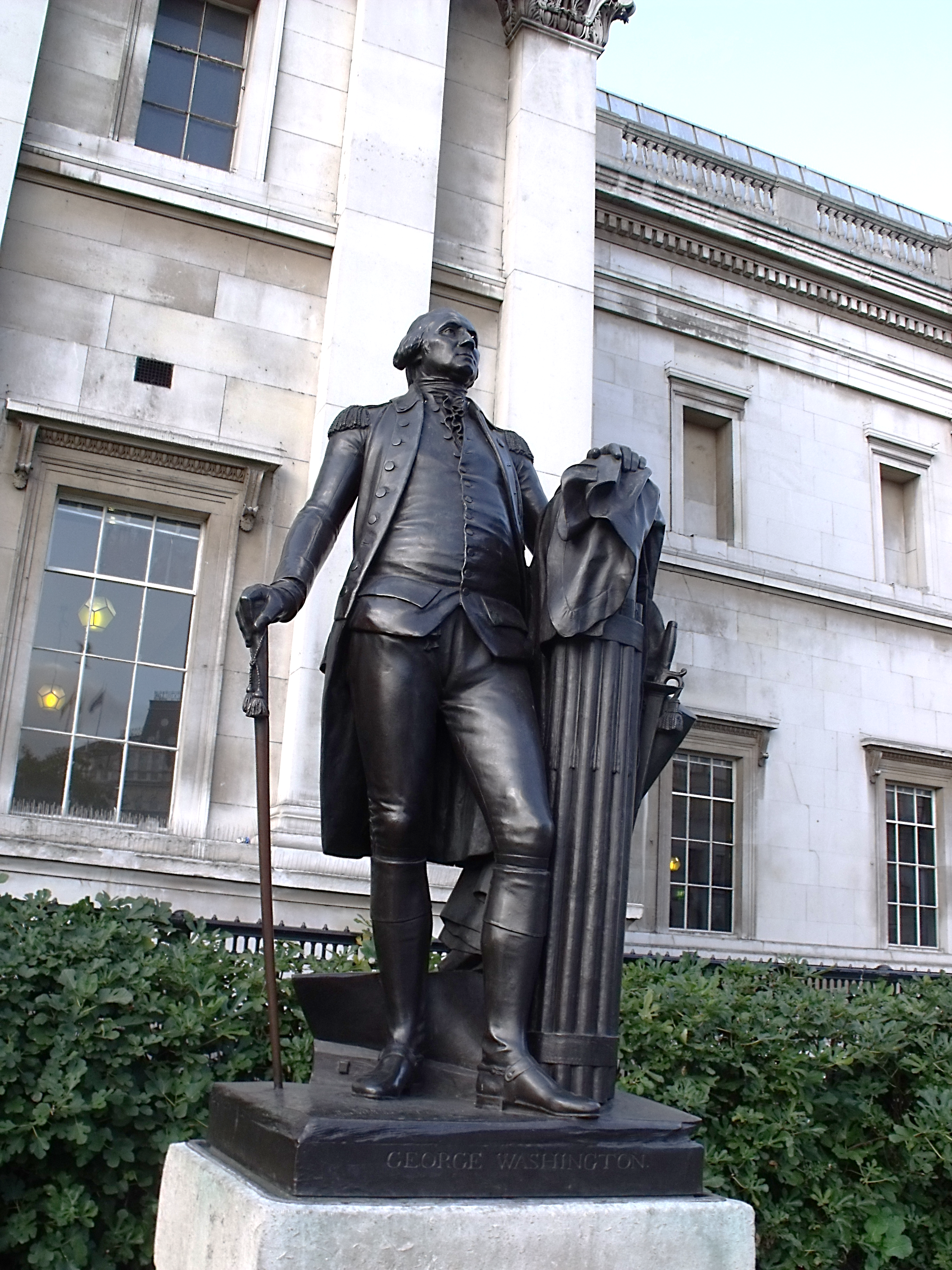 SOLDIER
Photo by Elliott Brown
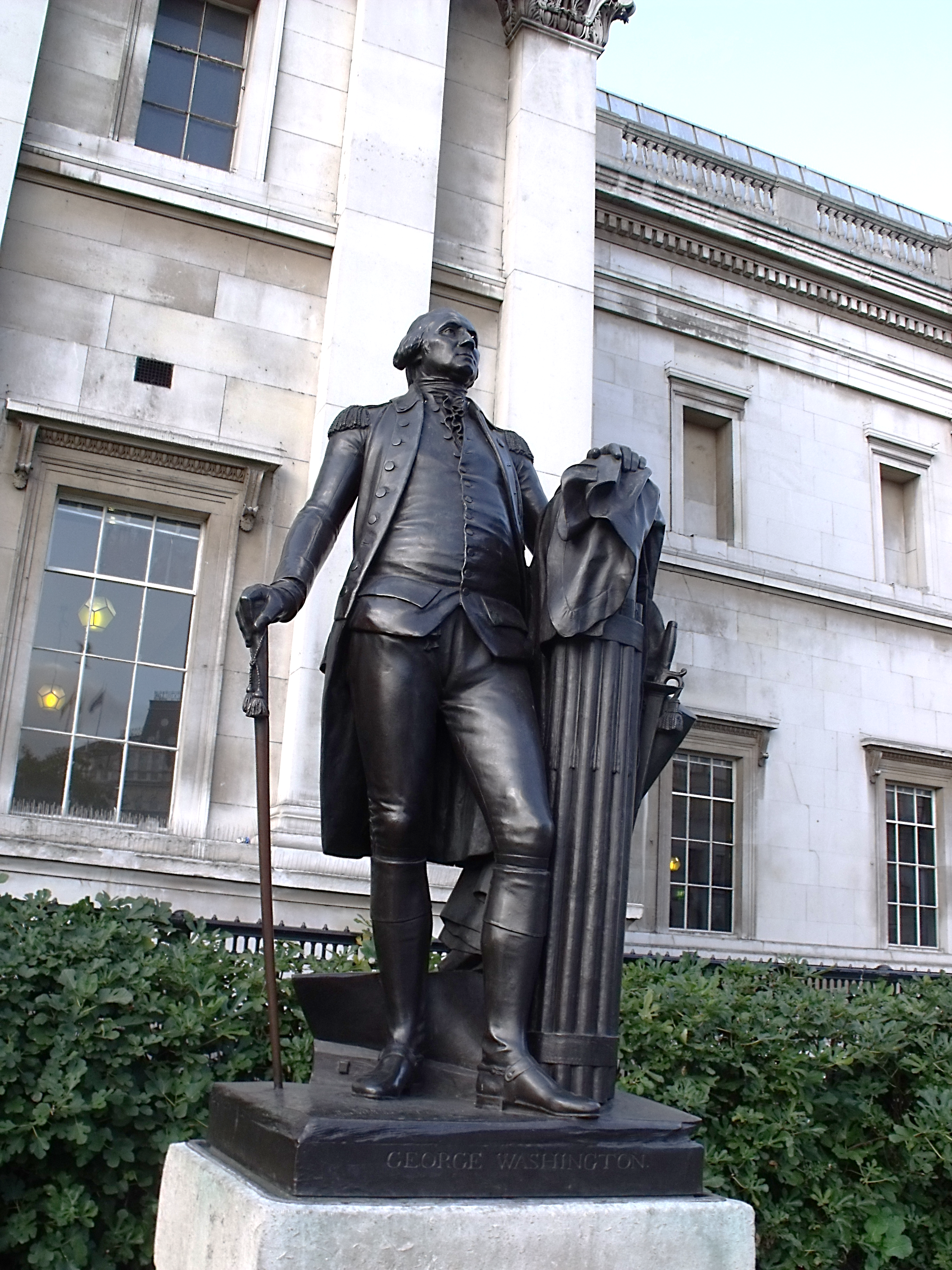 LEGEND
Photo by Elliott Brown
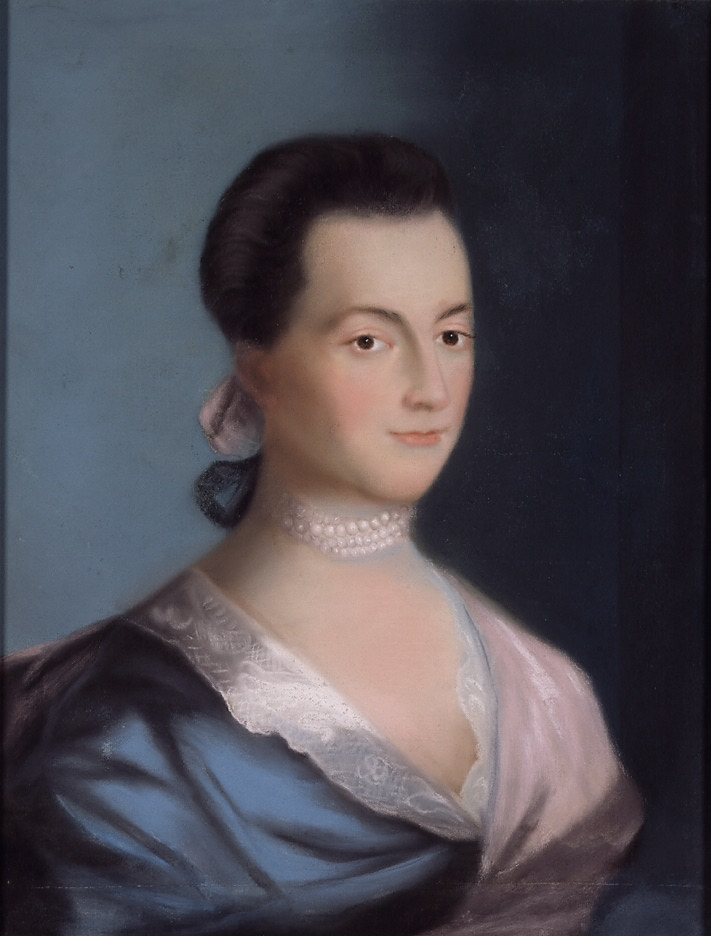 REVIEW
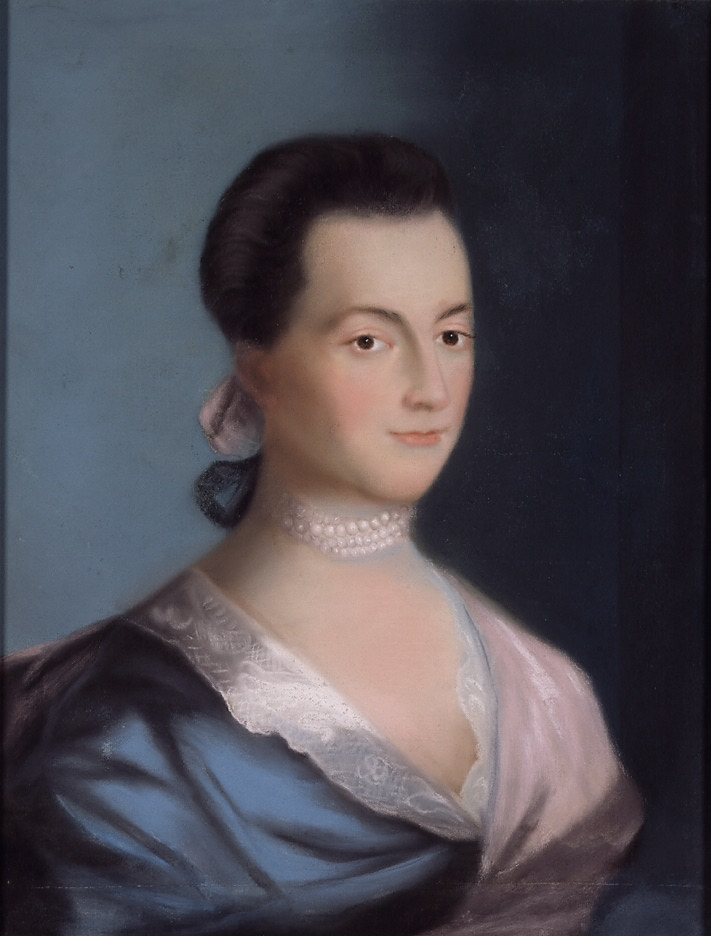 [r]epublicanism
Egalitarianism
Emancipation
Religious Freedom
Women’s Rights
Agrarianism
Simplicity
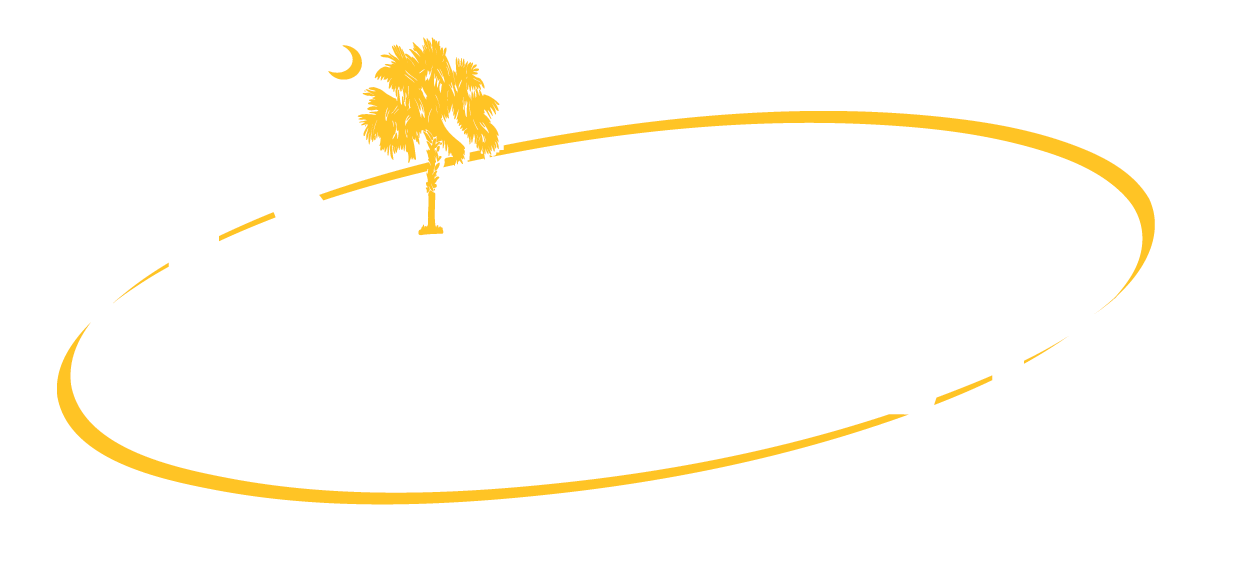 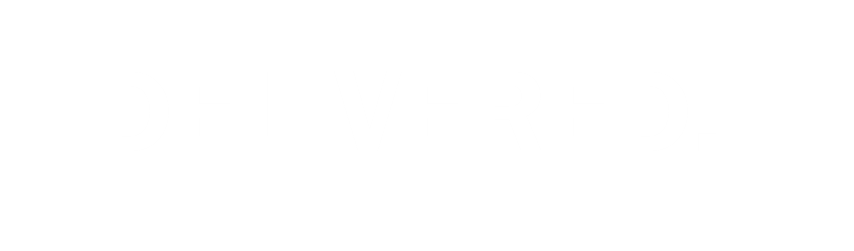 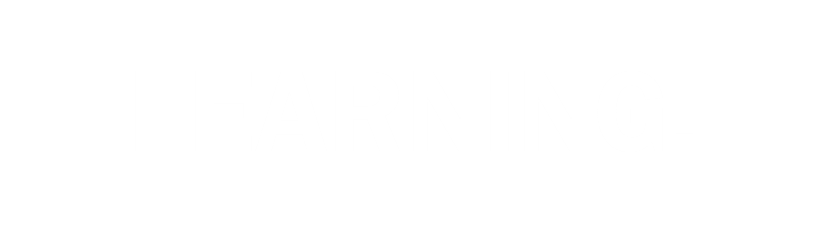 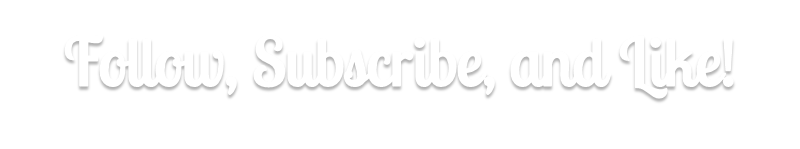 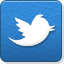 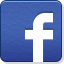 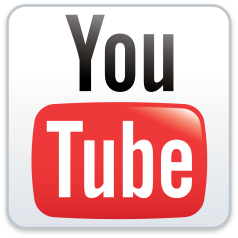